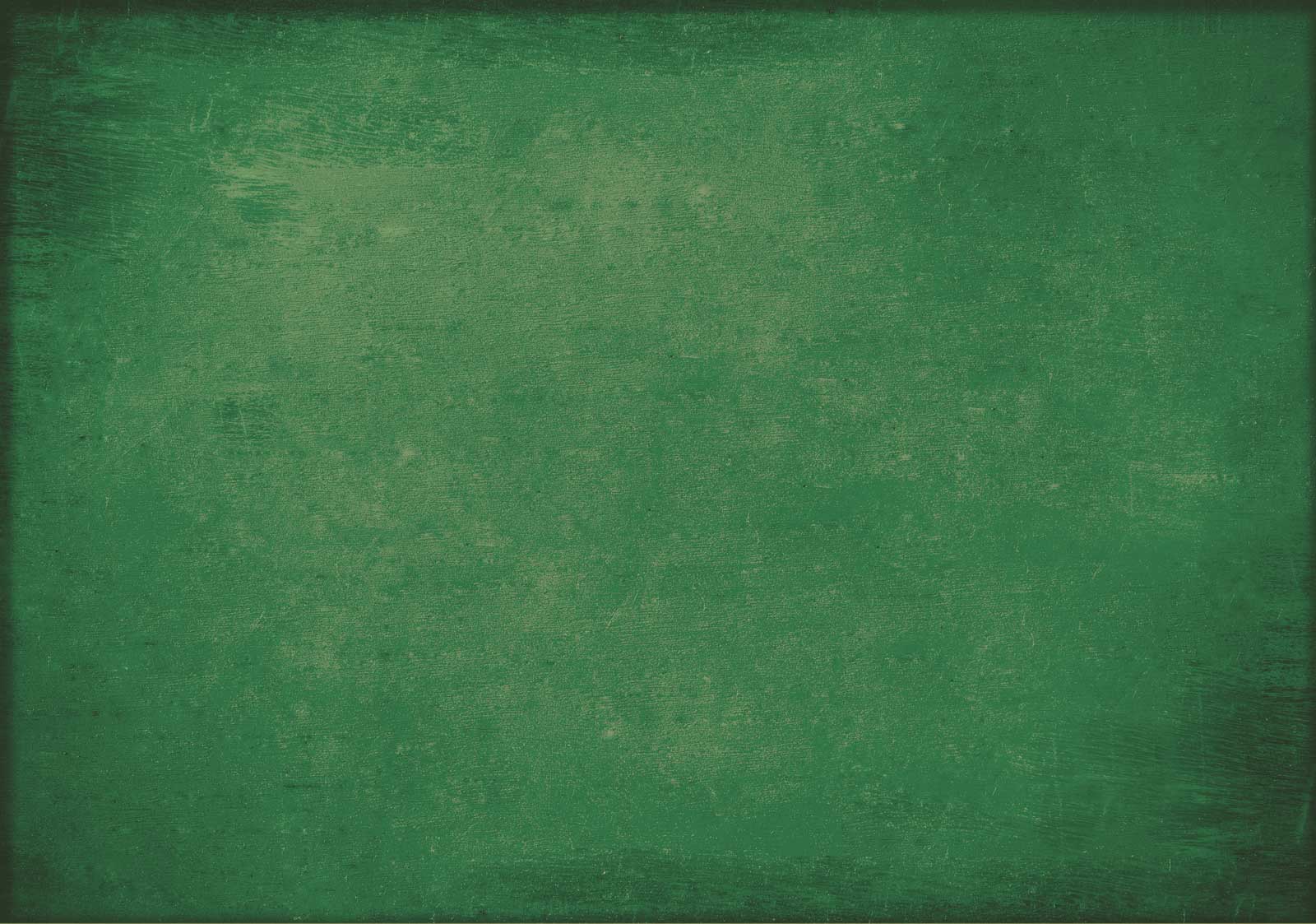 Welcome
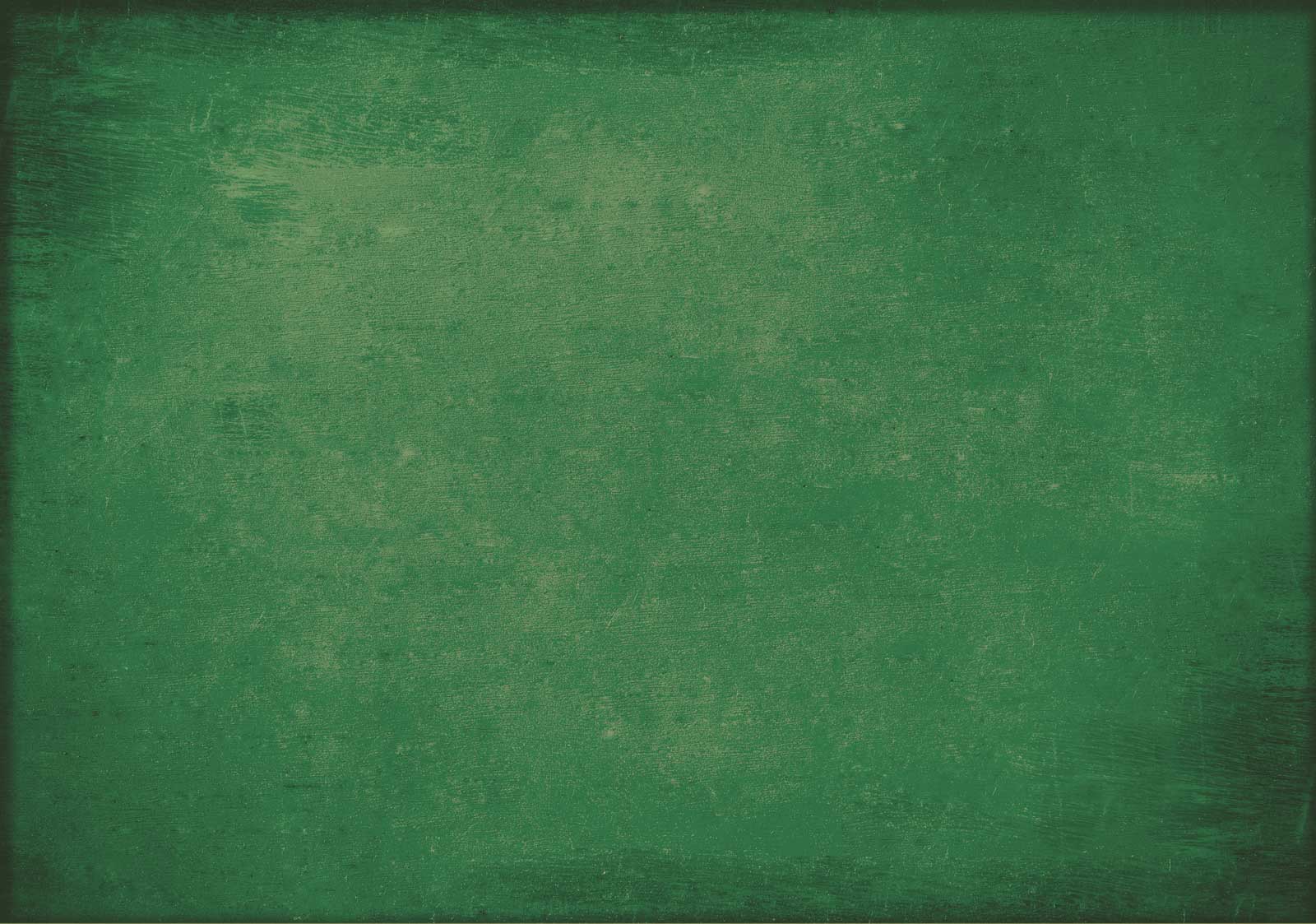 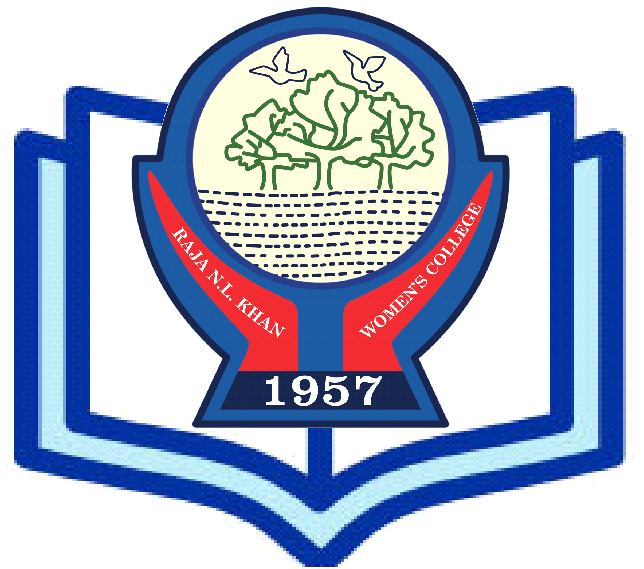 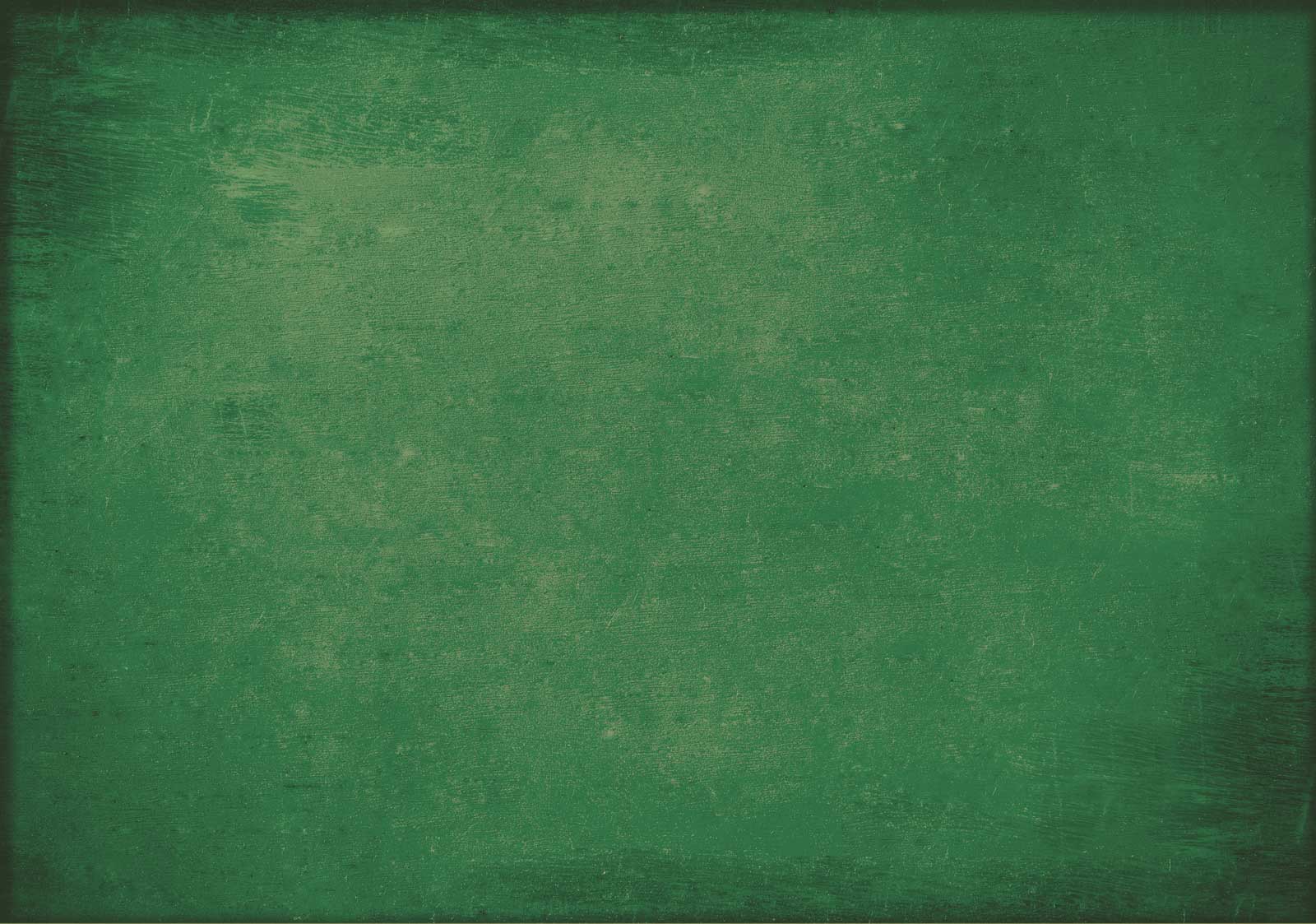 Dr. Sushila Mondal MemorialCentral LibraryA brief ProfileRaja Narendra Lal Khan women’s CollegeMidnapore – 721 102West Bengal
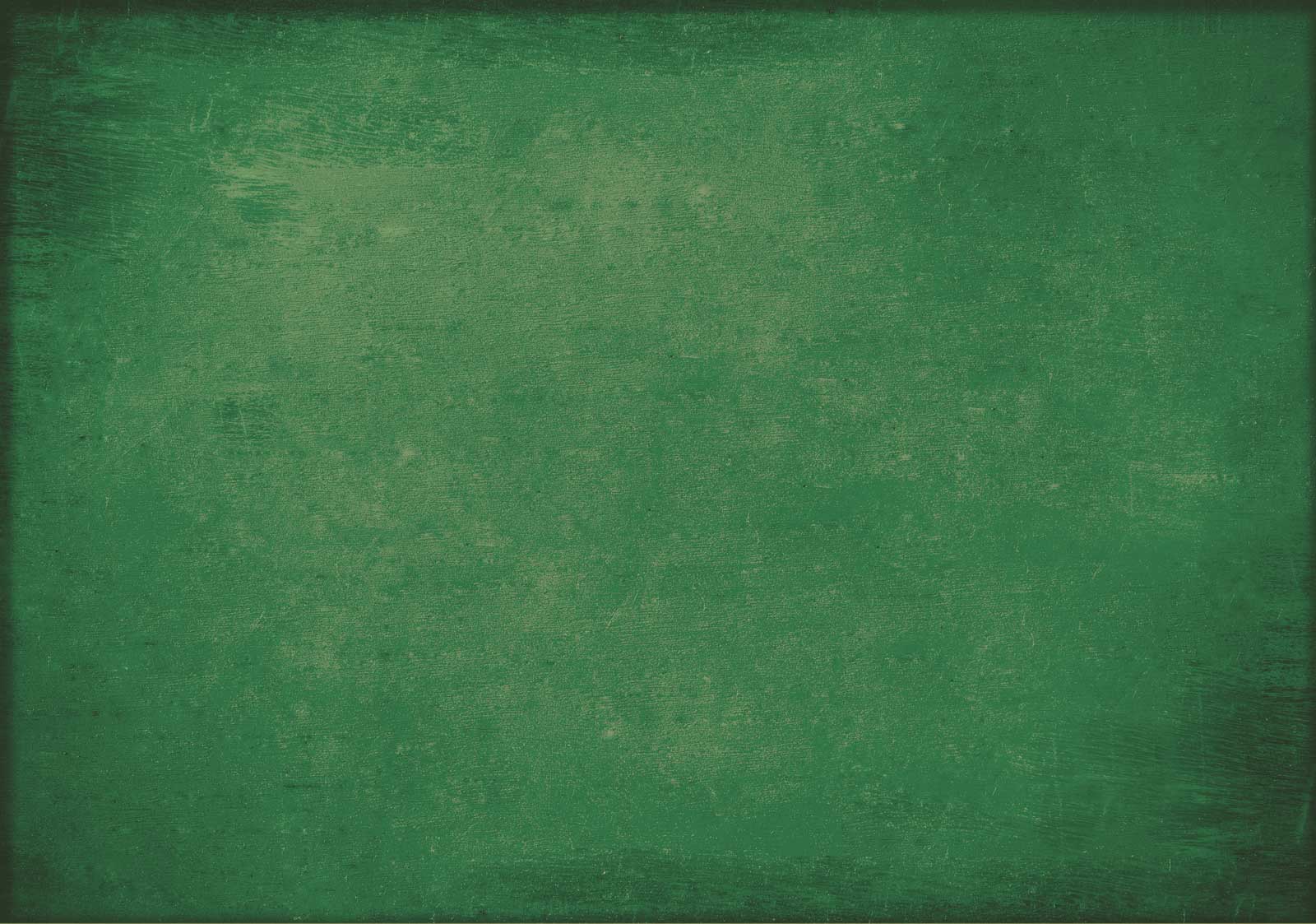 The Central LibraryWhere history welcomes the future and heritage meets modernism
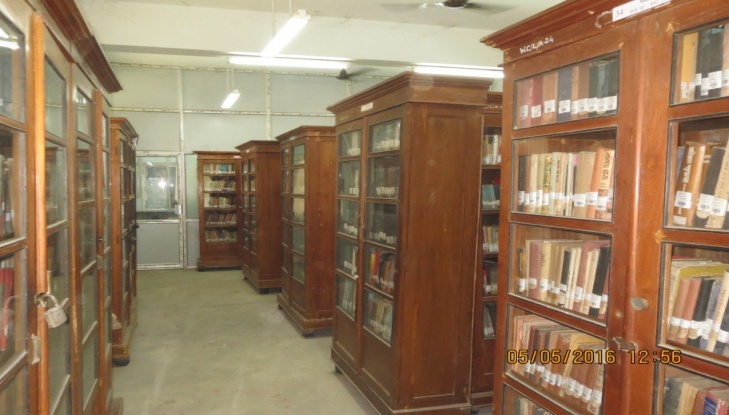 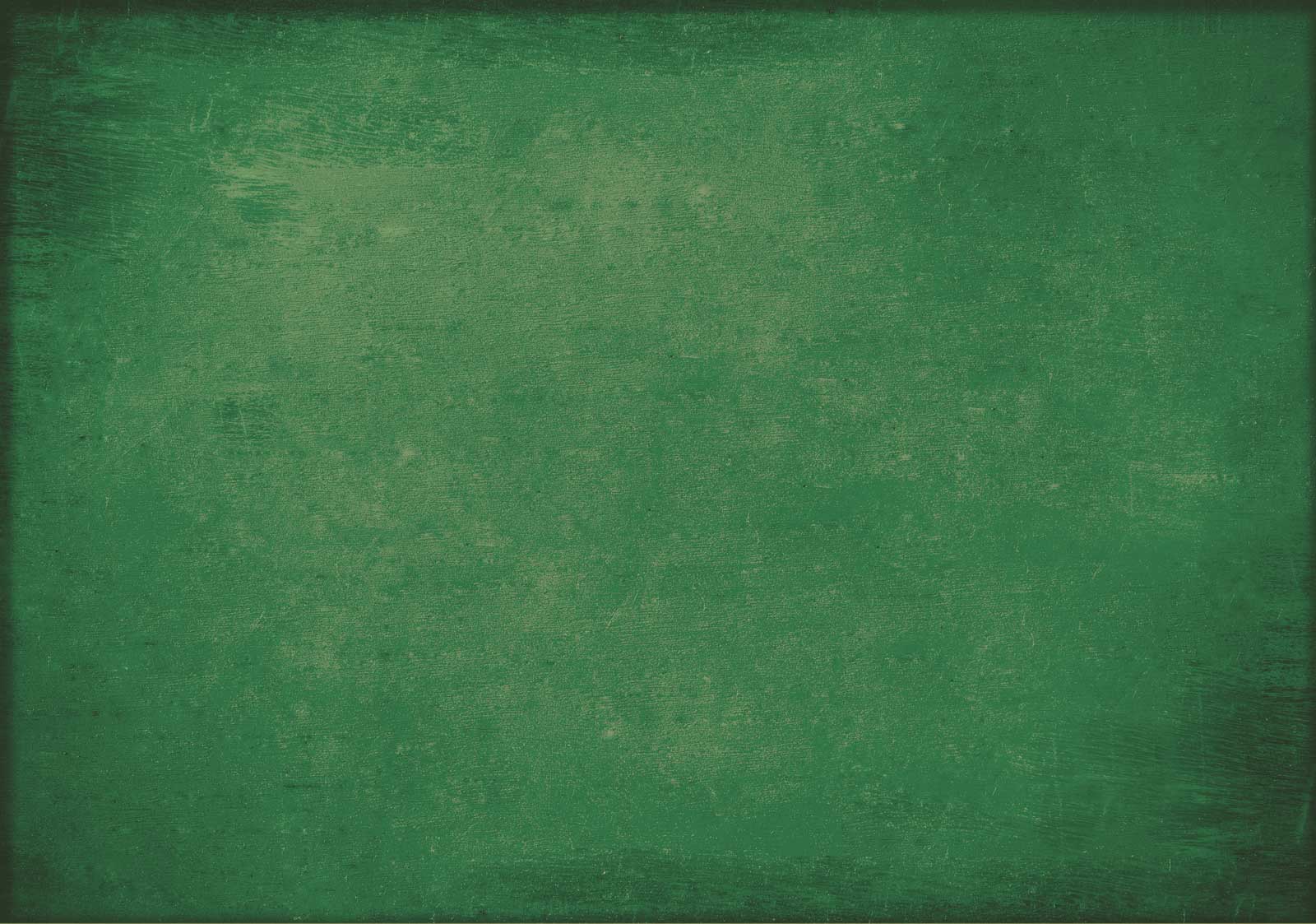 Lay Out of the Central Library (Ground Floor)
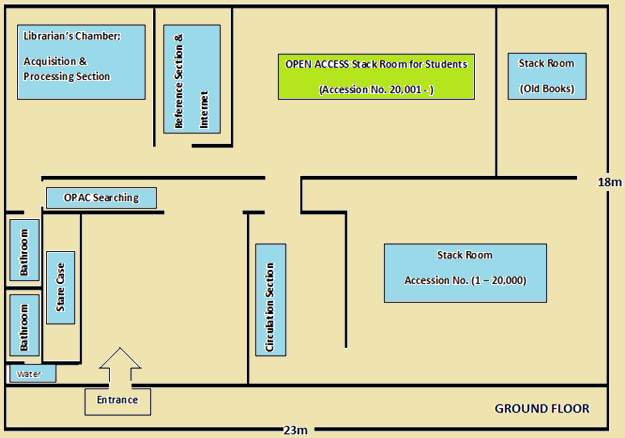 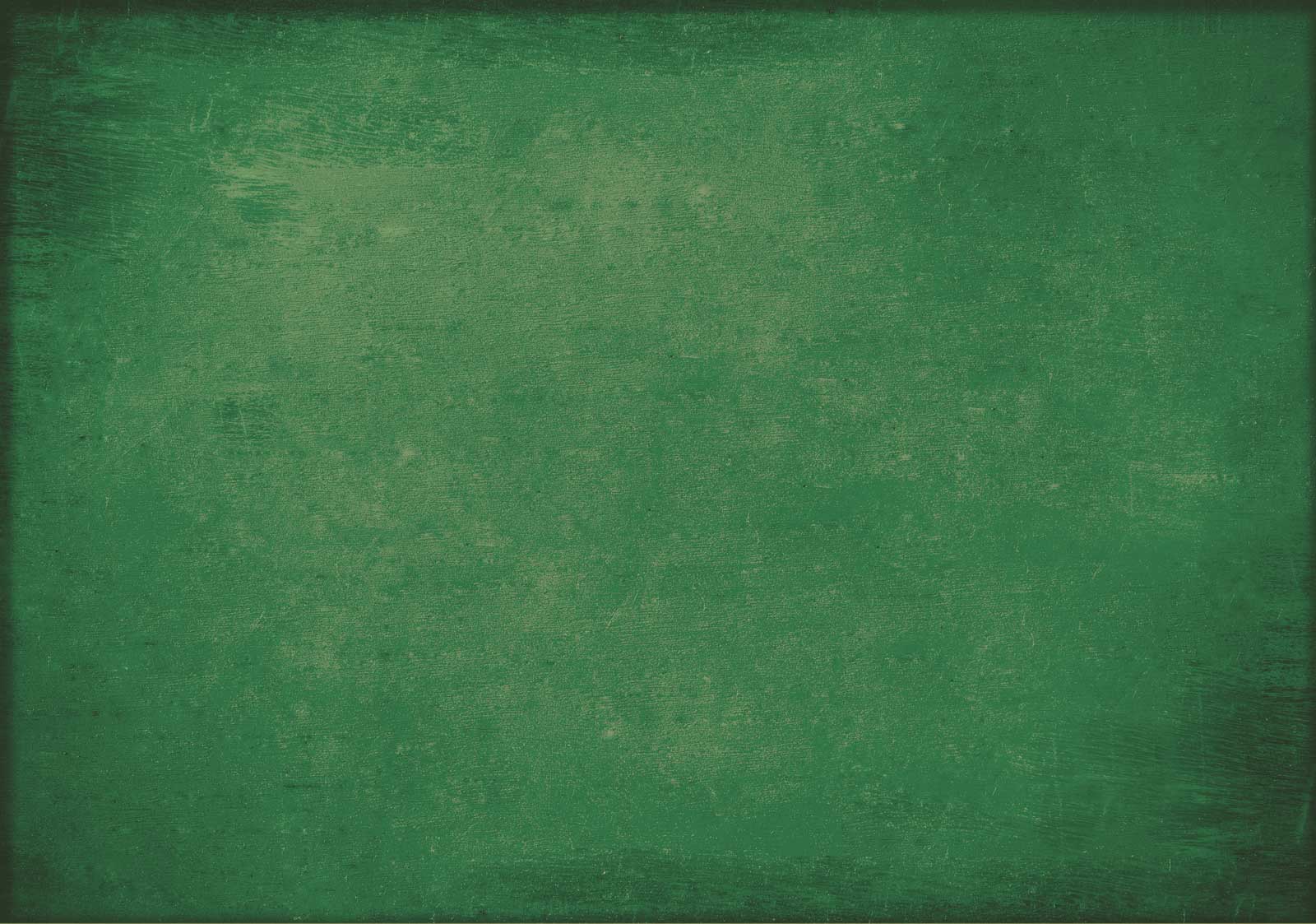 Lay Out of the Central Library (1st Floor)
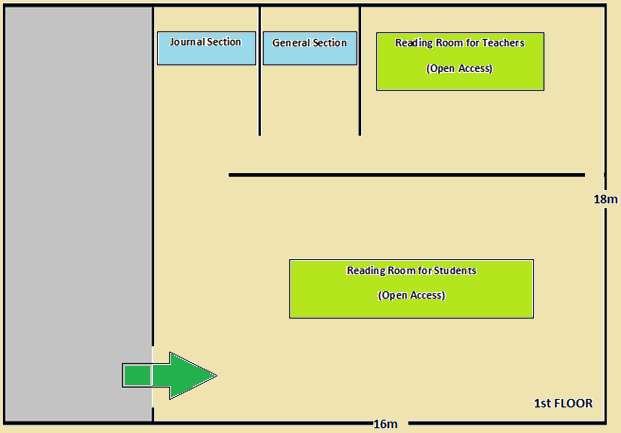 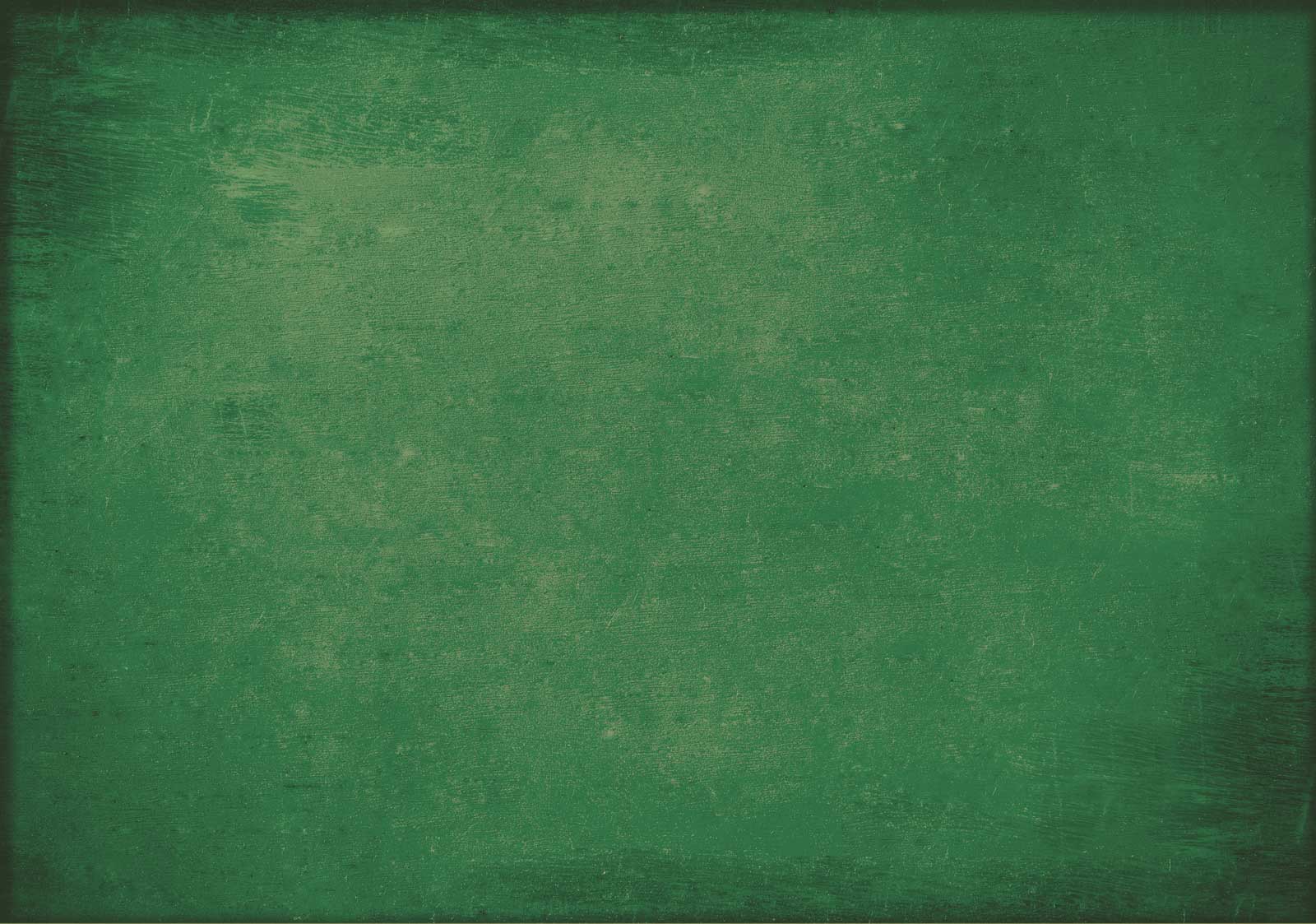 Salient Features 
 
Fully automated Library System through Koha.
Open Access stack-room for Students.
Large Reading Room (288 m2) with classified stacks of books and journals.
Very rich Reference Section and Periodical Section.
Steady Wi-Fi connectivity inside the Library premises.
Institutional Membership of the Central Library of Vidyasagar University.
Digital Library & Institutional Repository.
Weekly Book-talk and other extension services.
User orientation program on regular basis.
MOPAC, the Mobile Apps of the Library OPAC
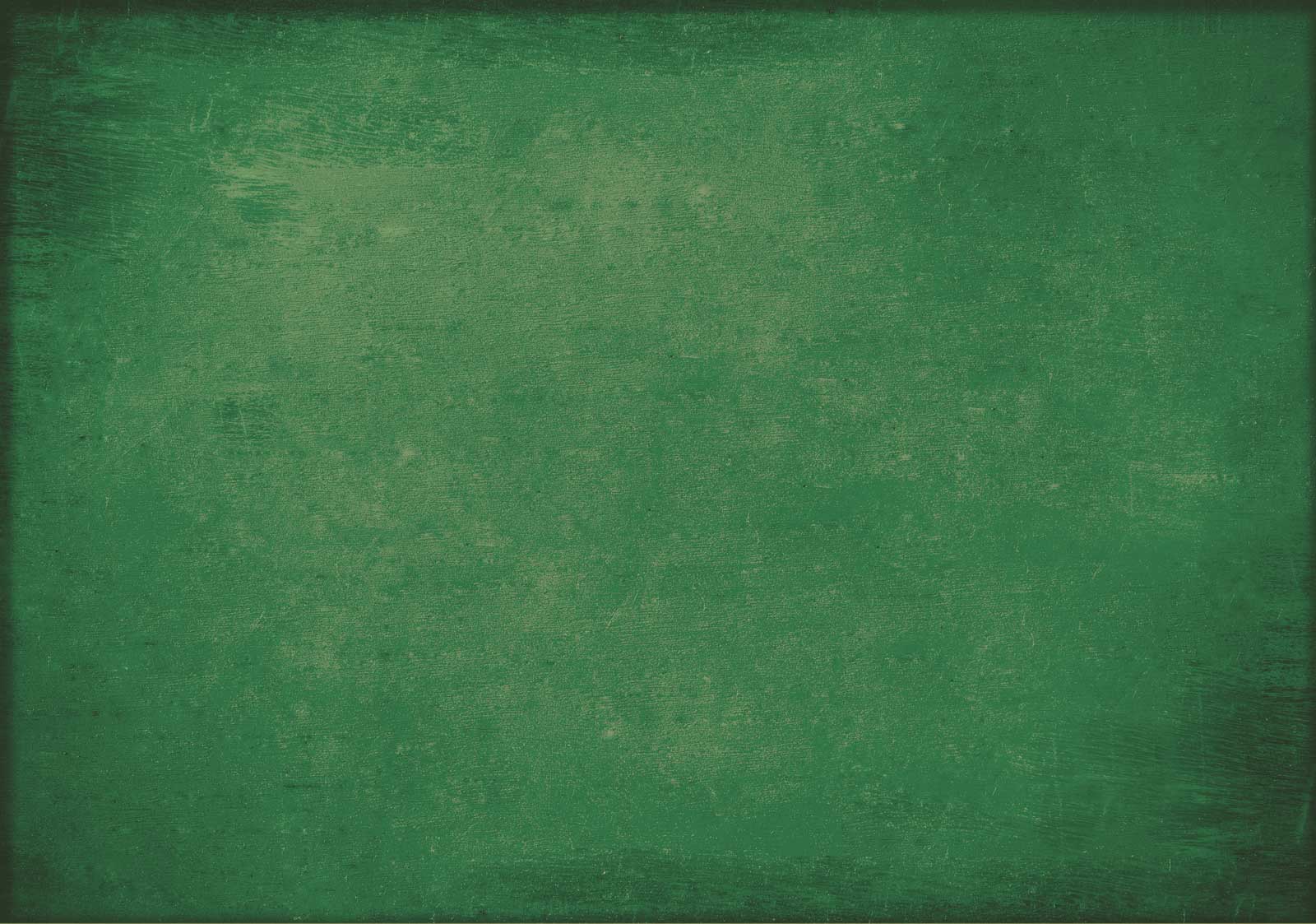 Library Resources
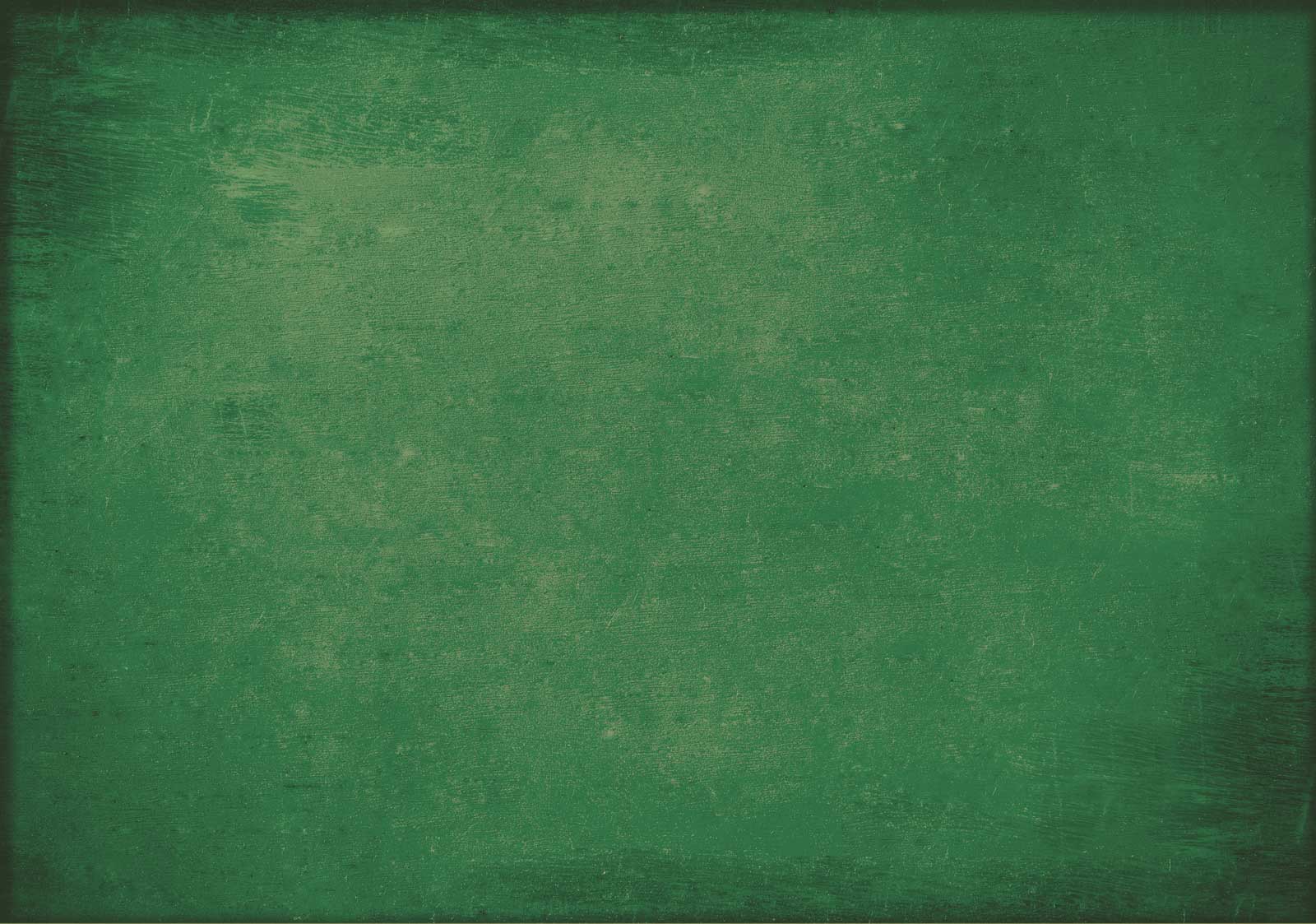 Library Services
 
Book Lending Service
Bibliographic Search Service (Web OPAC / MOPAC)
Reference Service
E-books & E-journal Access
Digital Library (E-Books & Institutional Repository)
Inter-Library Loan Service (Central Library, VU)
Extension Services like Book Talk etc.
User Orientation
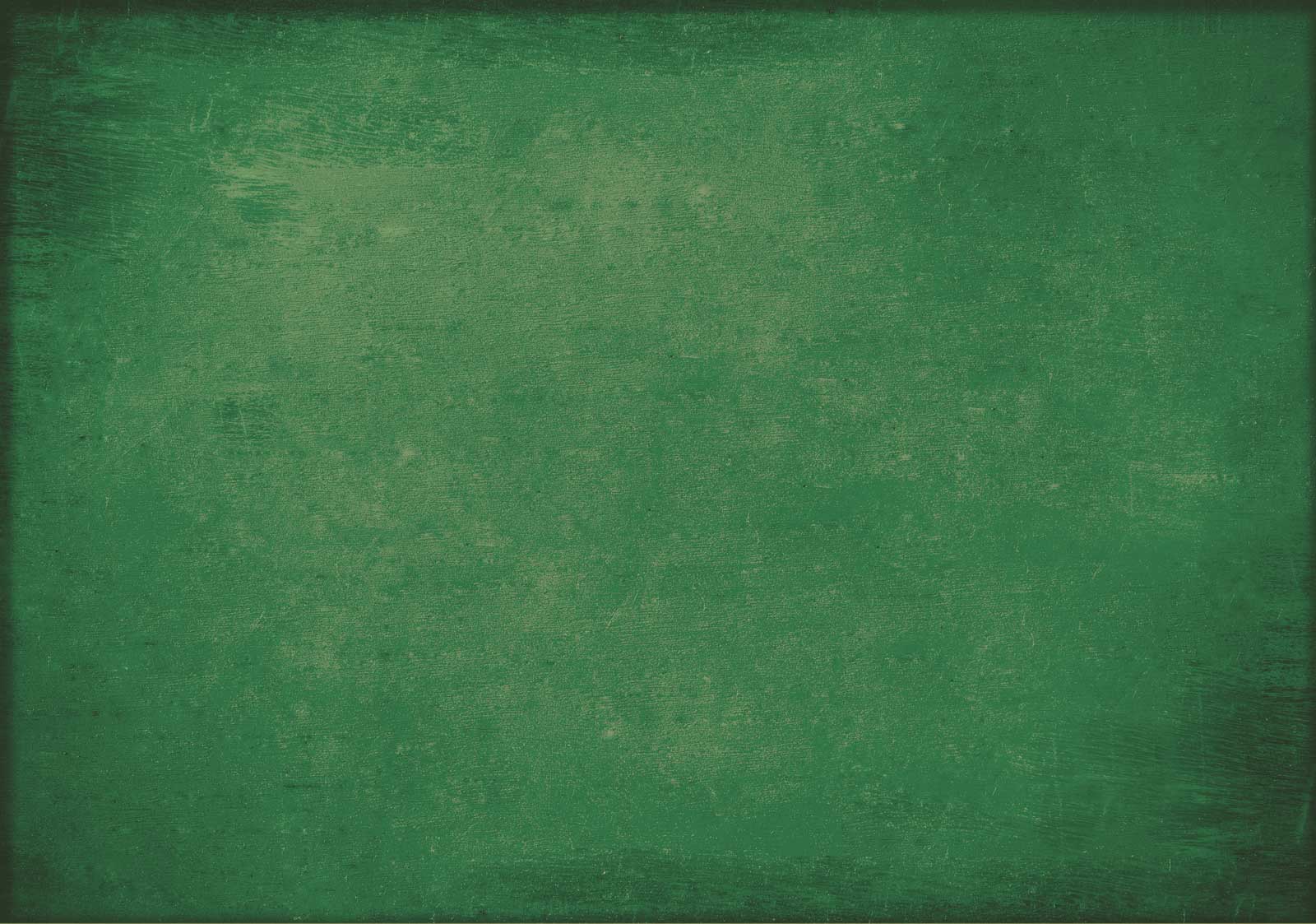 Library Hour
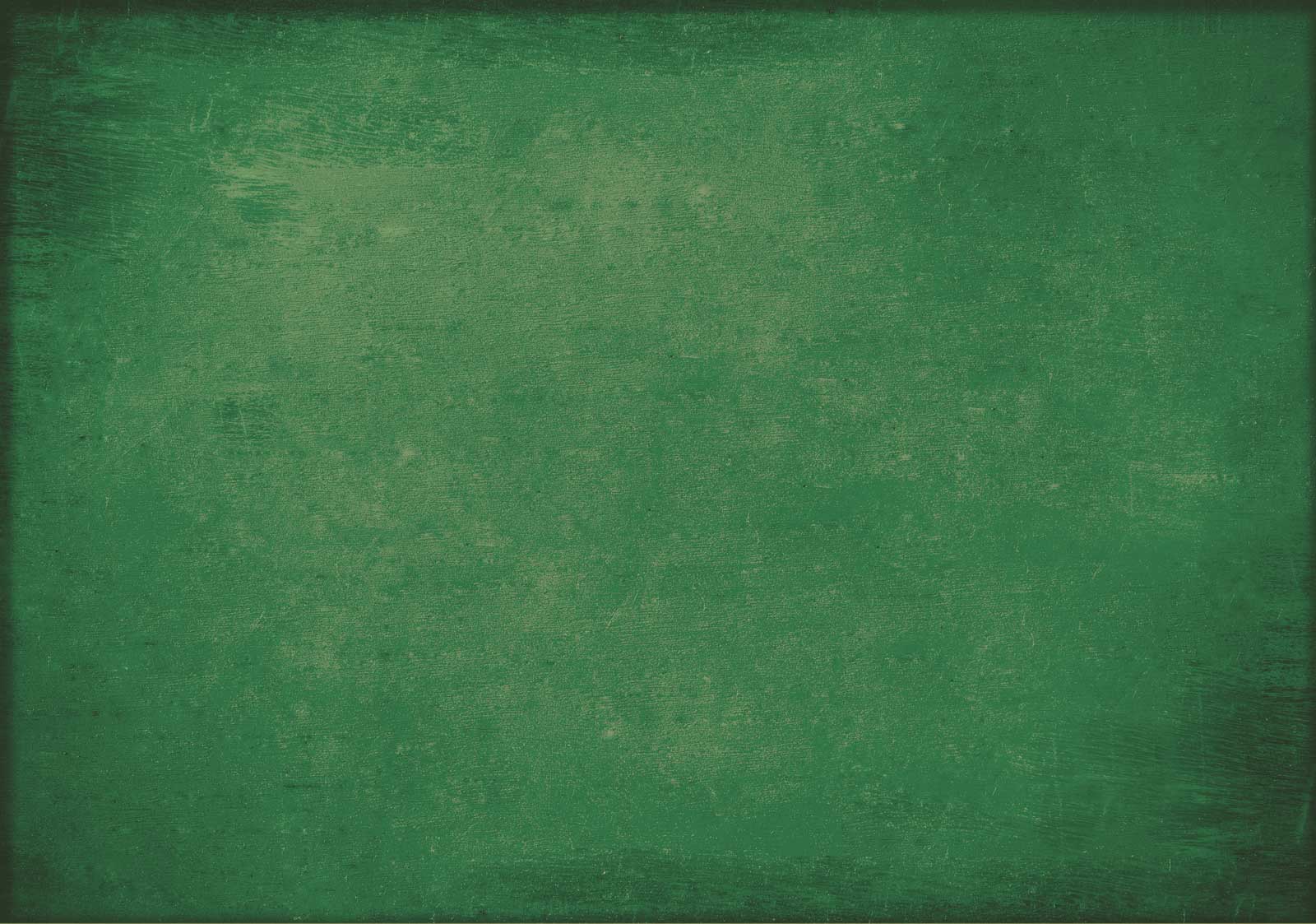 Reading Room (288 m2)
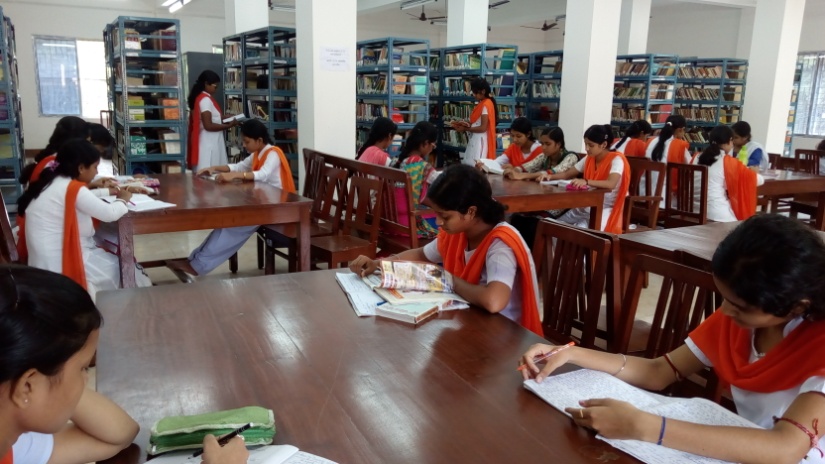 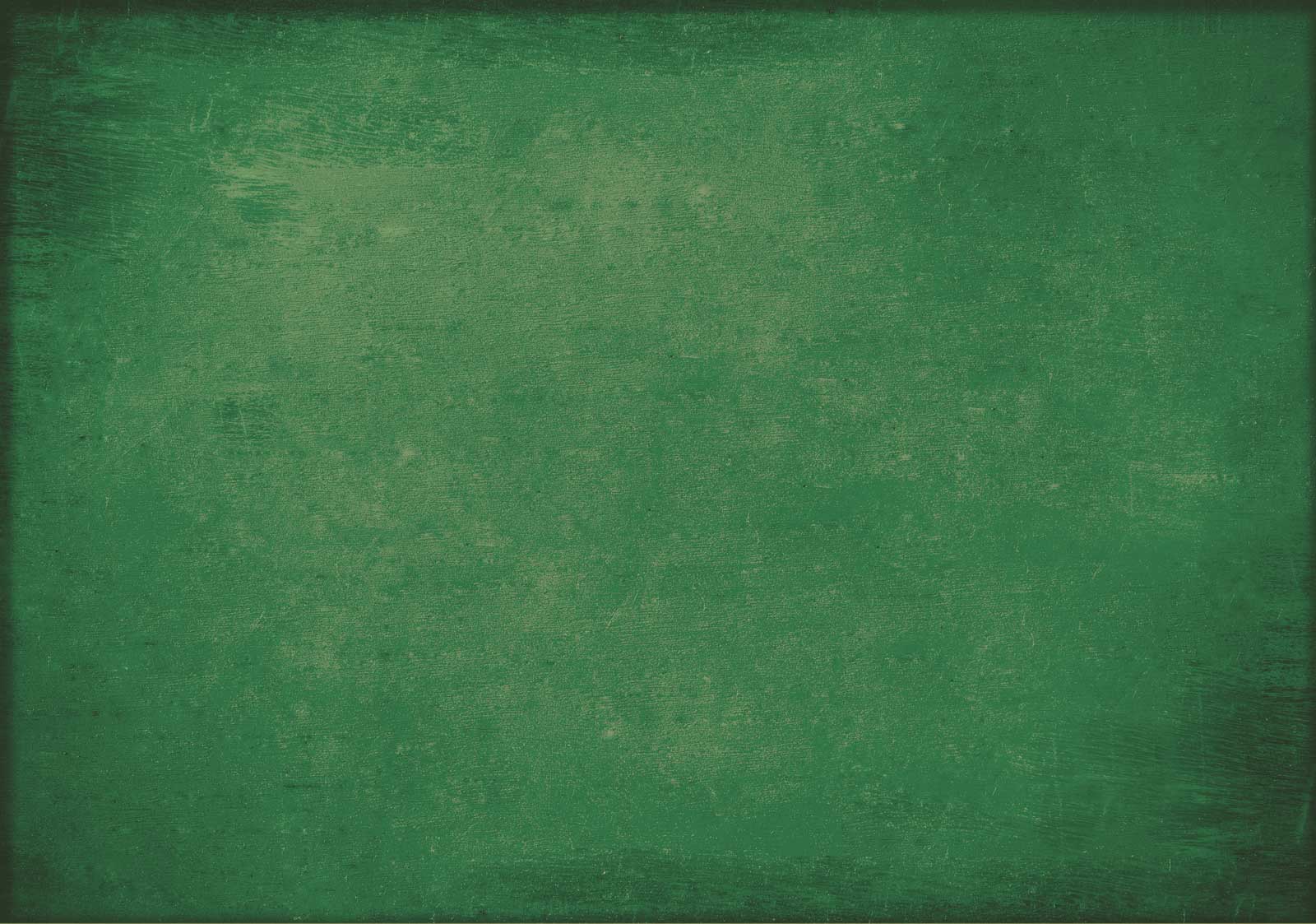 Reference Section

Some Prominent Titles:

The New Encyclopedia Britannica (15th ed. 1983)
McGraw-Hill Encyclopedia of Science and Technology (1960)
The Oxford English Dictionary (1933)
Encyclopedia of Religion and Ethics (1959)
The Wealth of India (1985)
The Cultural Heritage of India (1975)
Encyclopedia of The World and its People (1978)
Britannica ready reference encyclopedia (2005)
A Gazetteer of The World (1988)
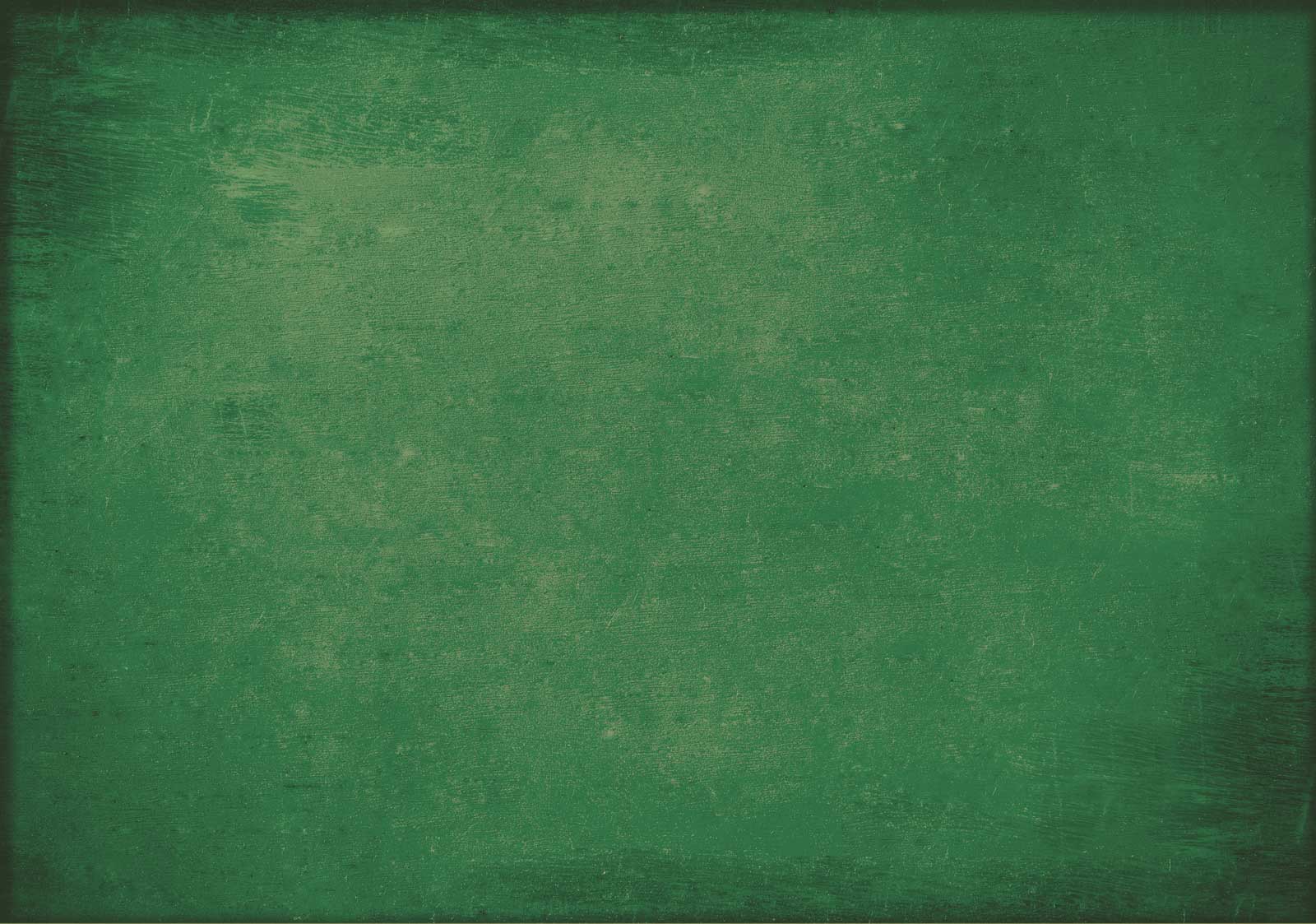 Journal/ Magazines

Some Prominent Titles:


Anustup • Boiyer Desh • Contemporary Education Dialogue • Contemporary Voice of Dalit • Current Science • Desh • Down to Earth • Economic and Political Weekly • History and Sociology of South Asia • India Today • Indian Economic and Social History Review • Indian Historical Review • Indian Literature • Journal of Land and Rural Studies • Kurukshetra • National Geographic Magazine • Prabuddha Bharata • Samvit • Sanctuary • Science & Culture • Science Reporter • Studies in History • Studies in Indian Politics • Studies in Microeconomics • Udbodhan • Visvabani • Yojana.
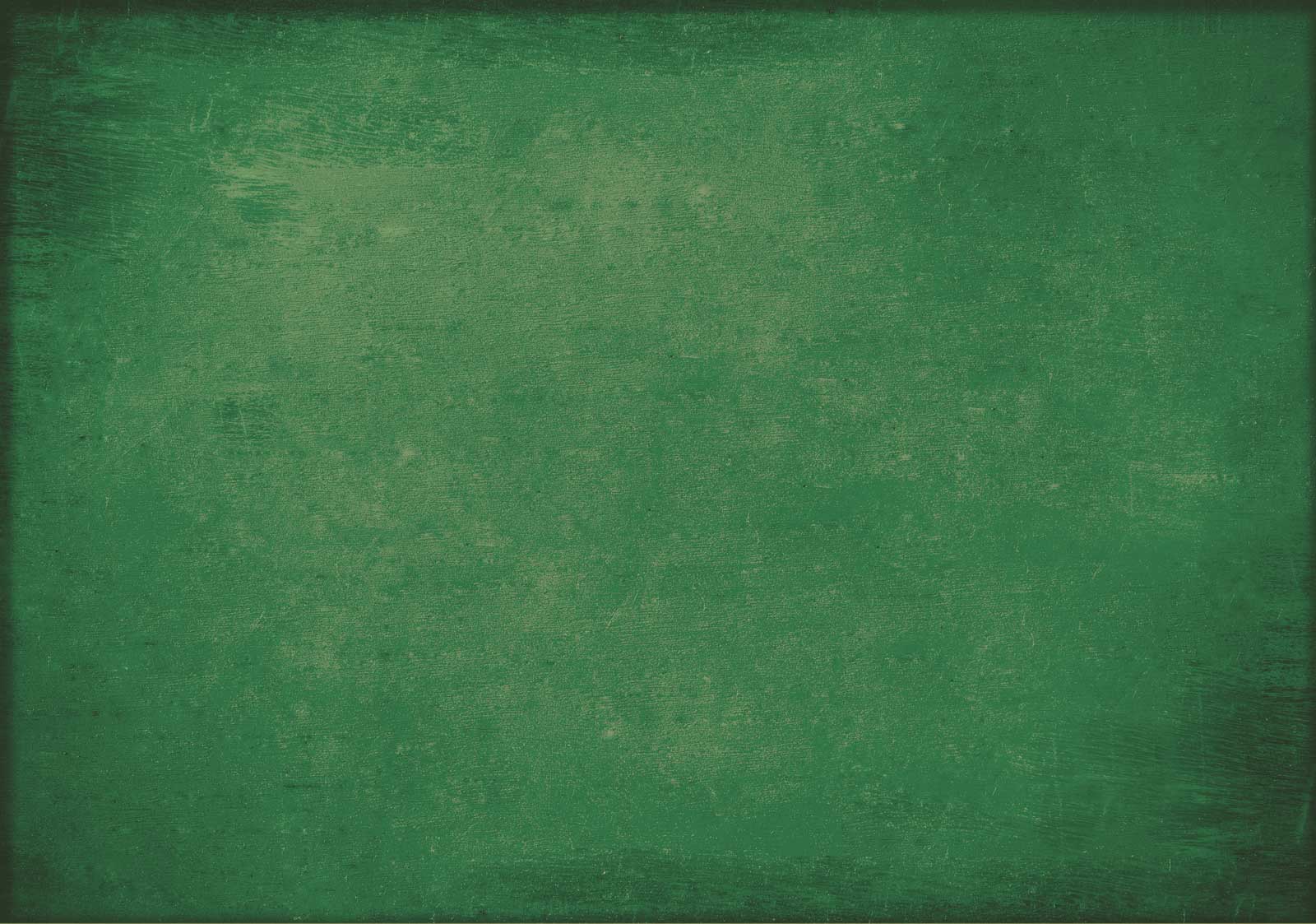 Display Stand for Journal/ Magazines
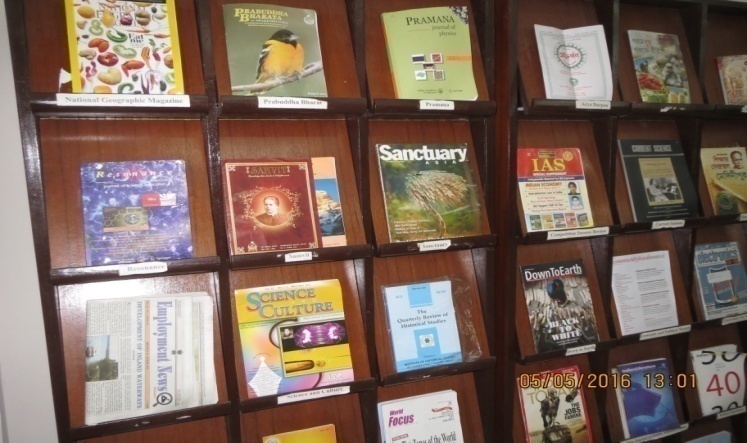 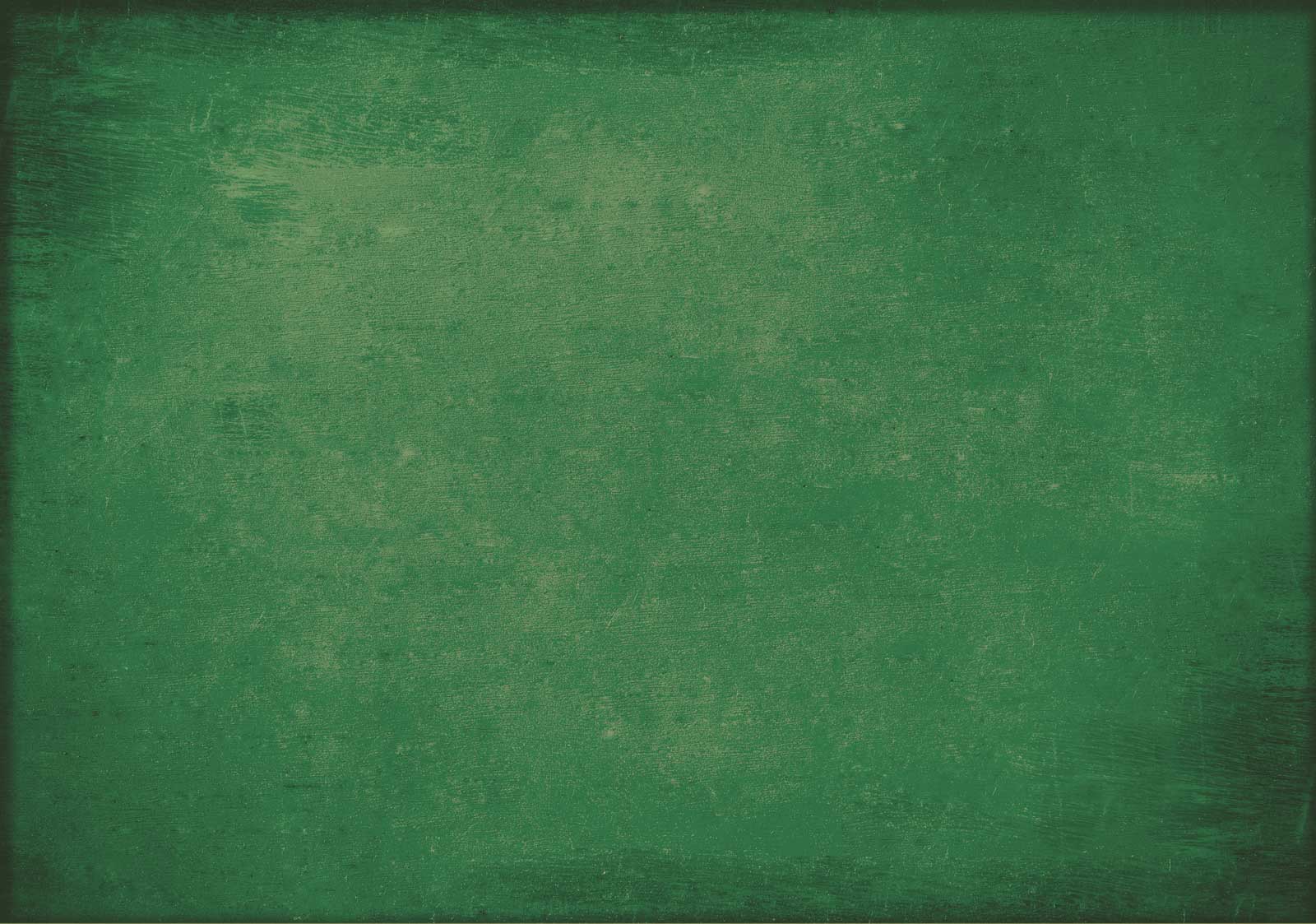 The User-friendly Web OPAC
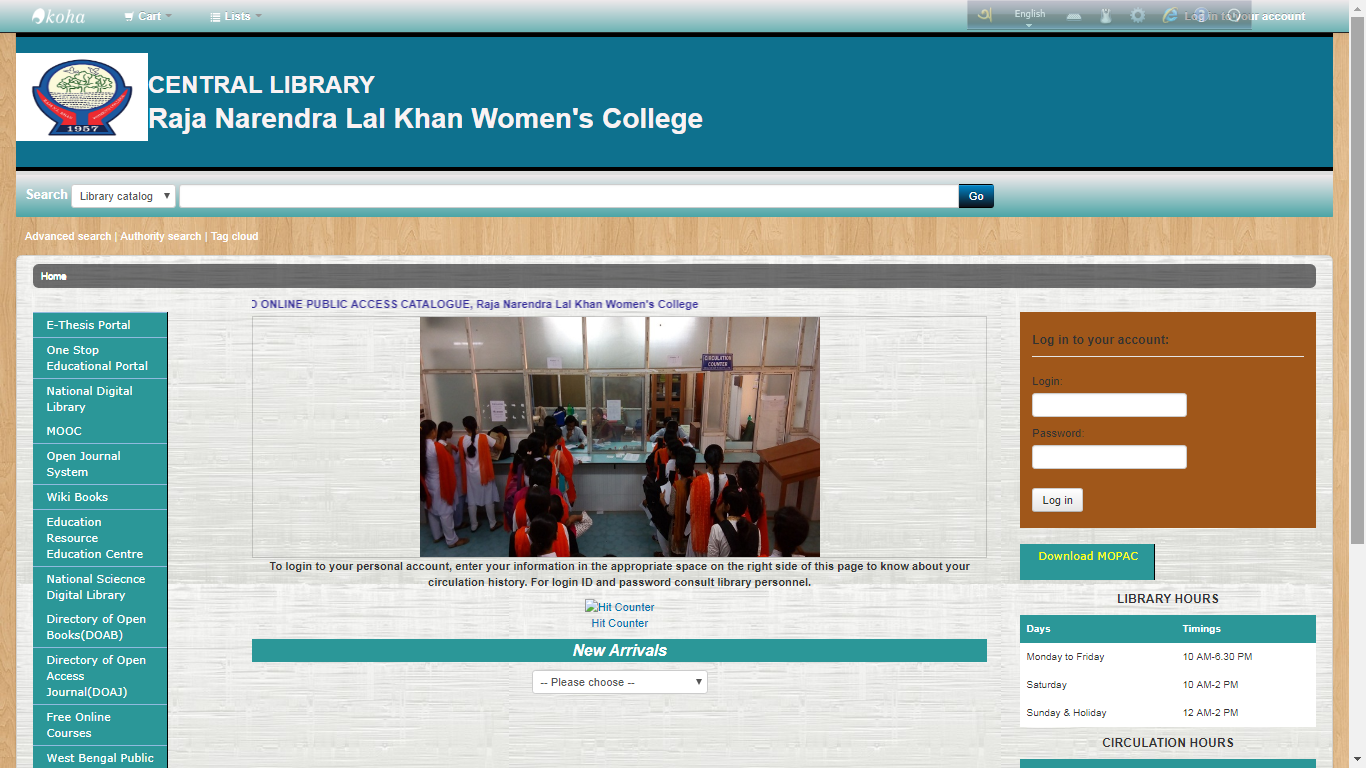 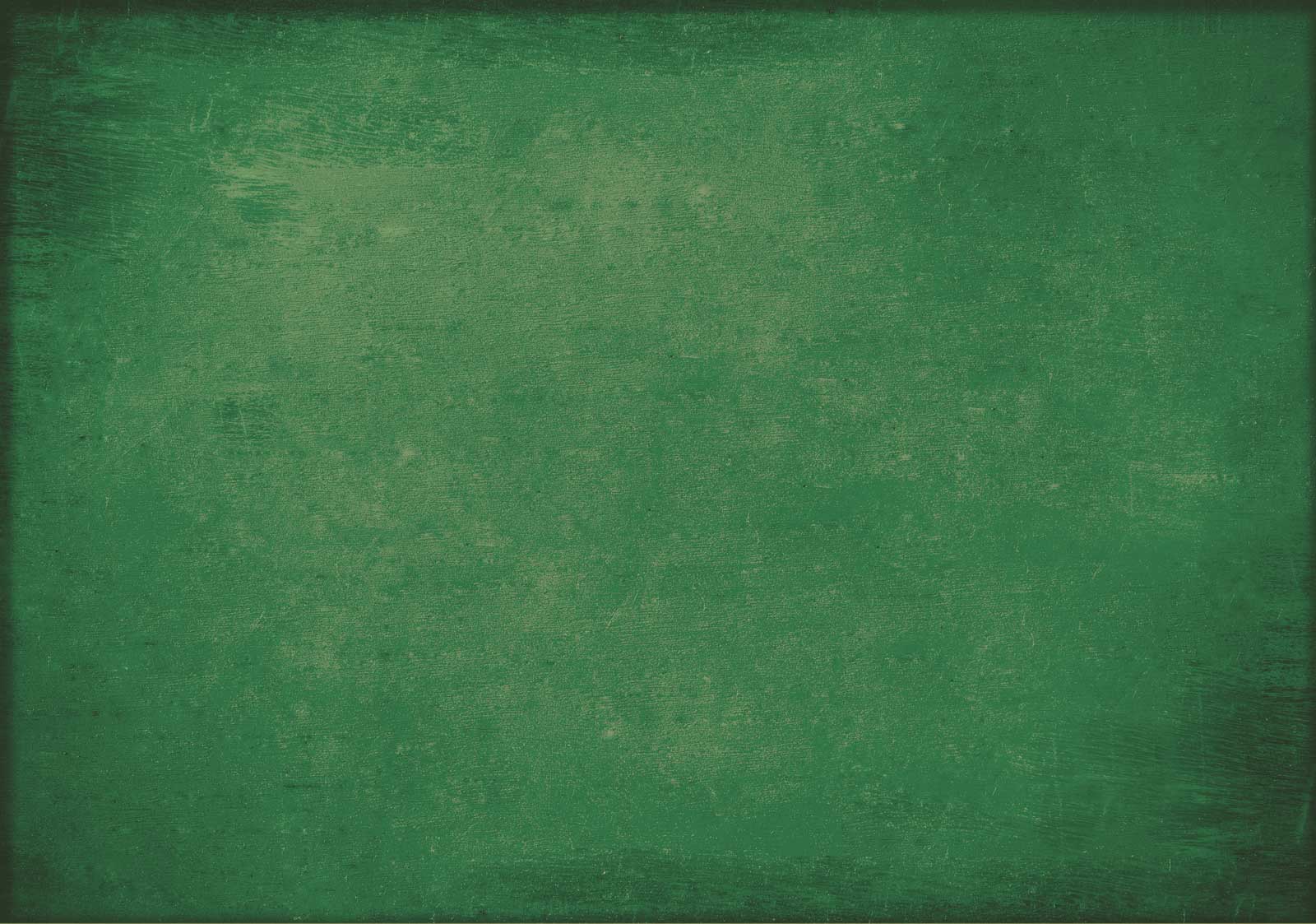 The Mobile Application of the Web OPAC
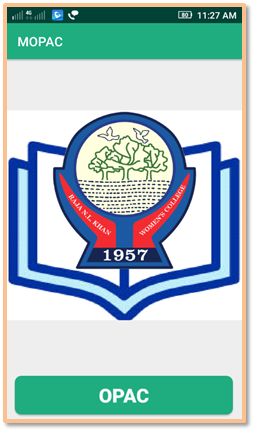 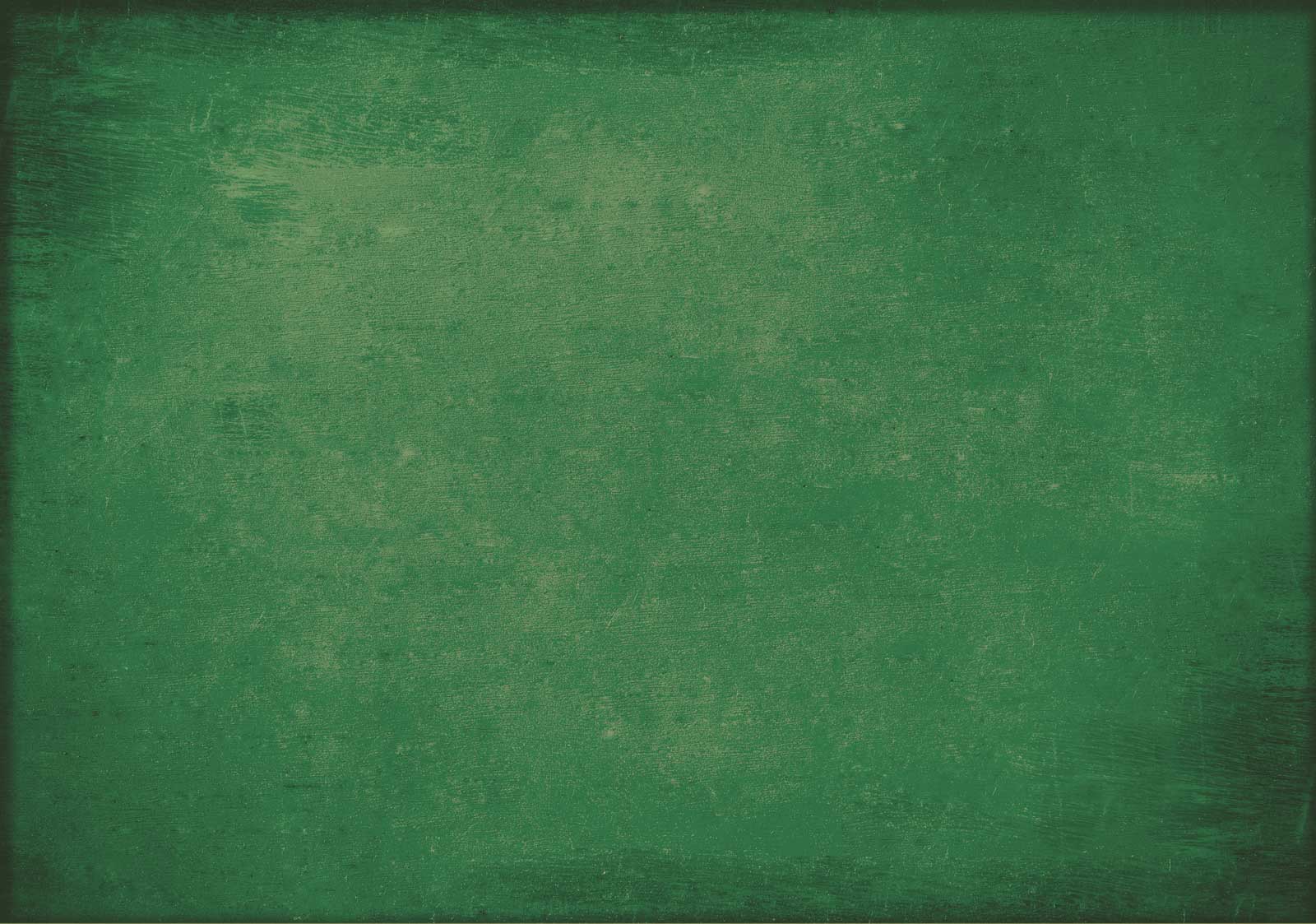 Online Database N-LIST (INFLIBNET)
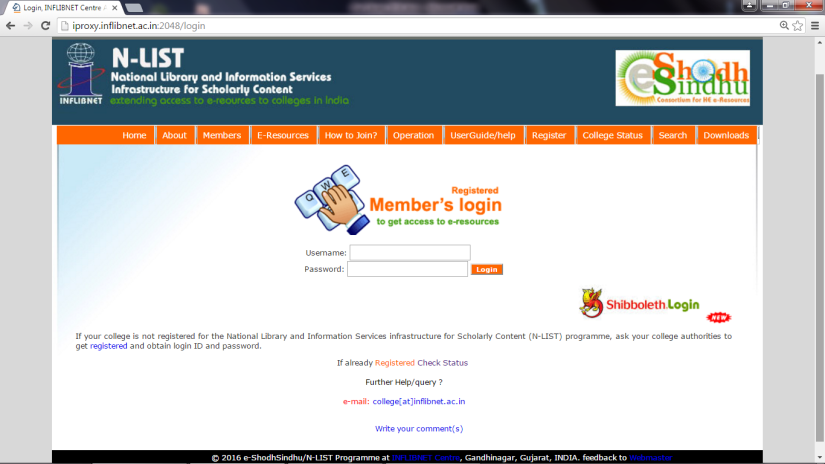 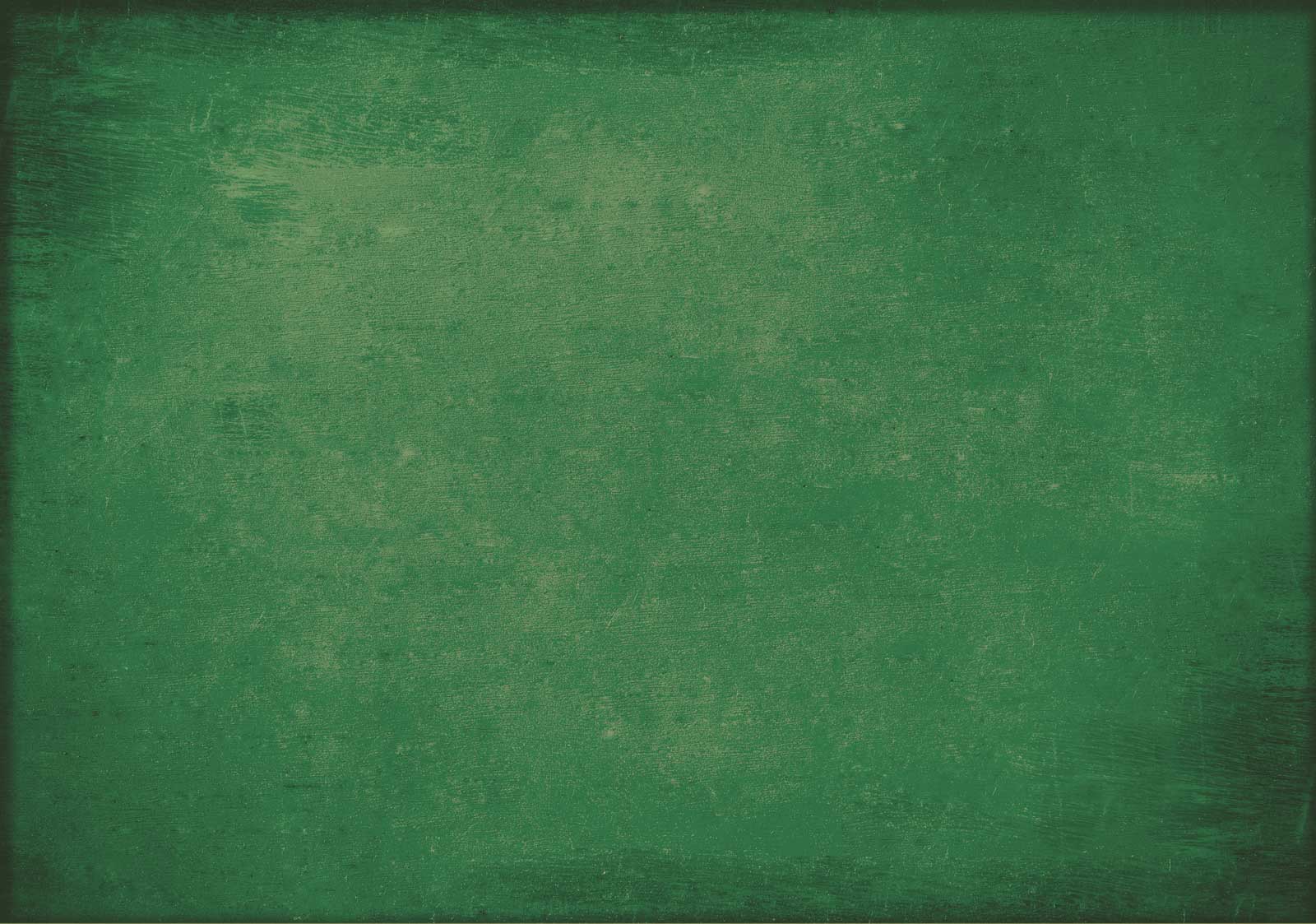 Oxford Scholarship Online
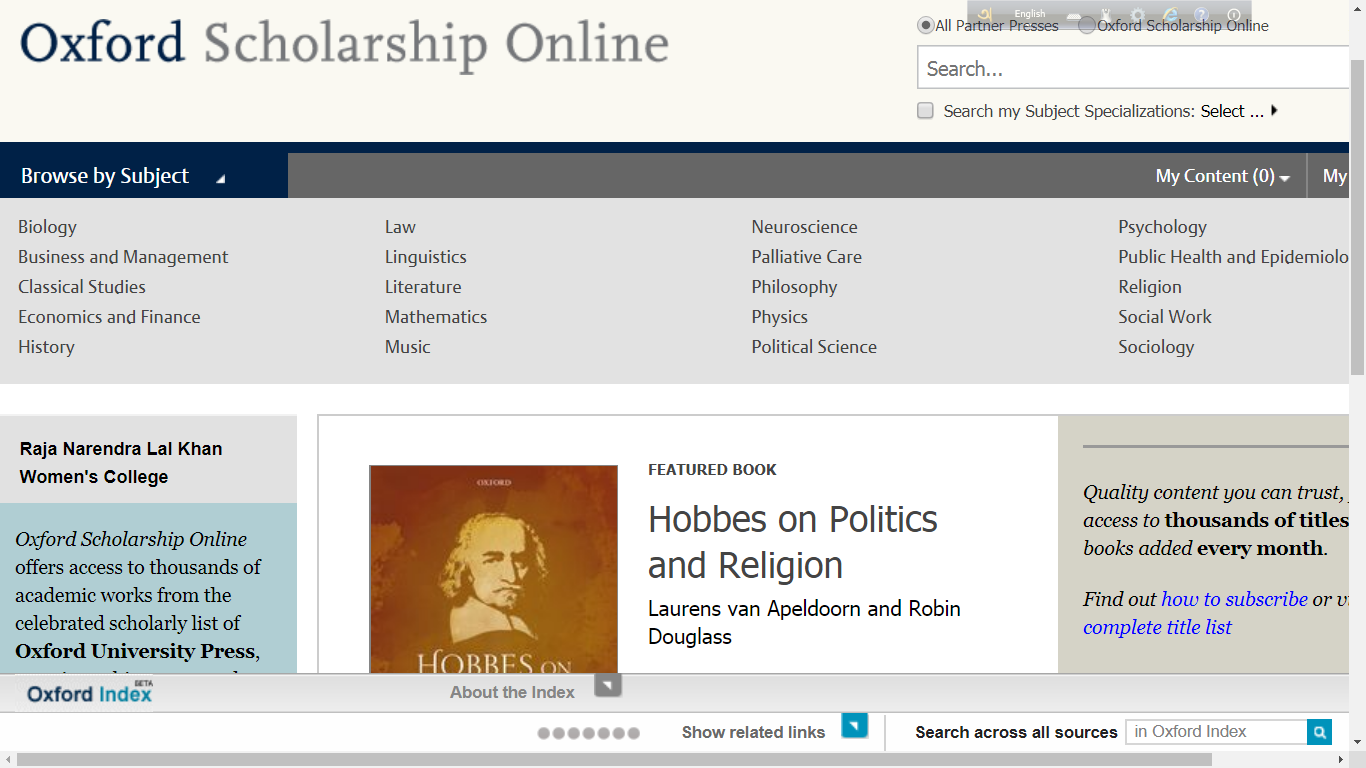 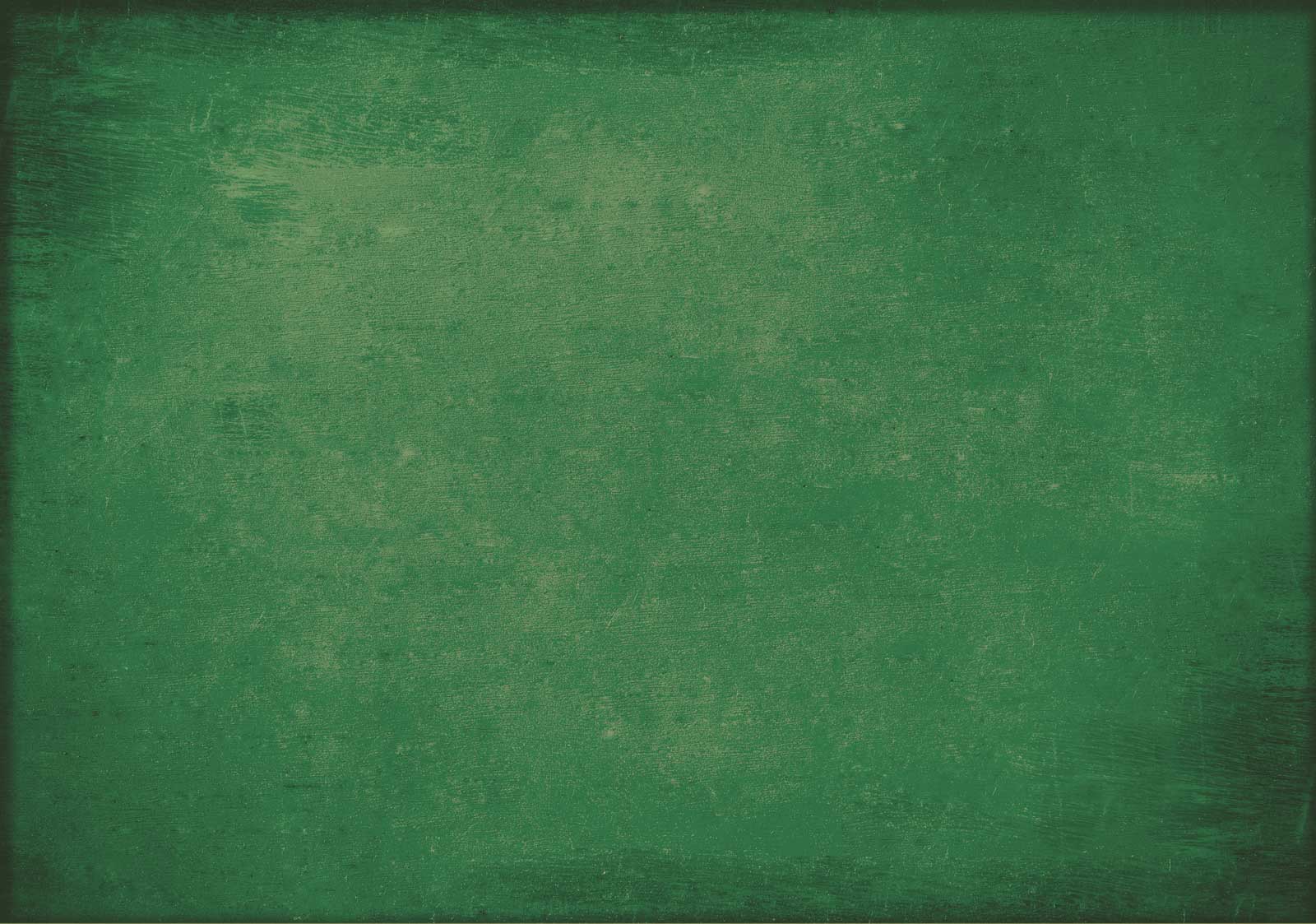 McGrawHill Education
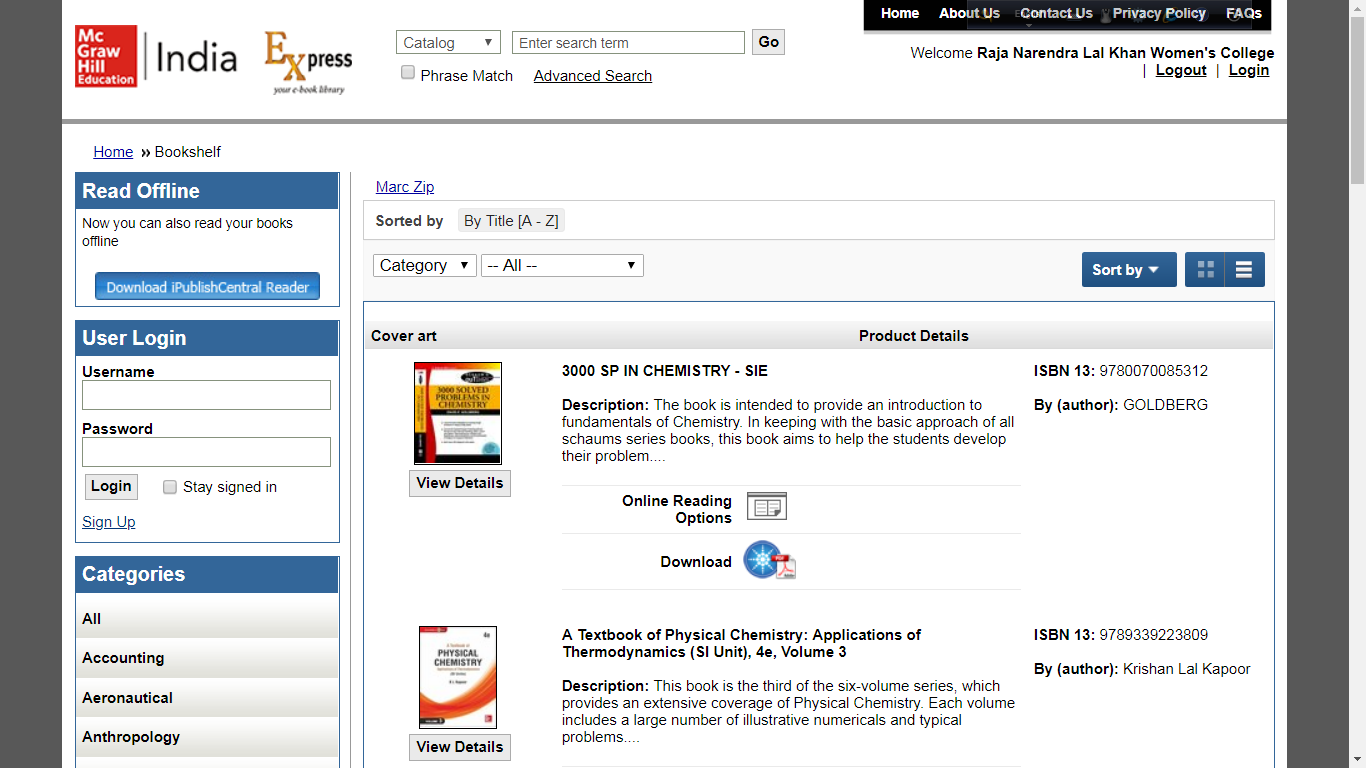 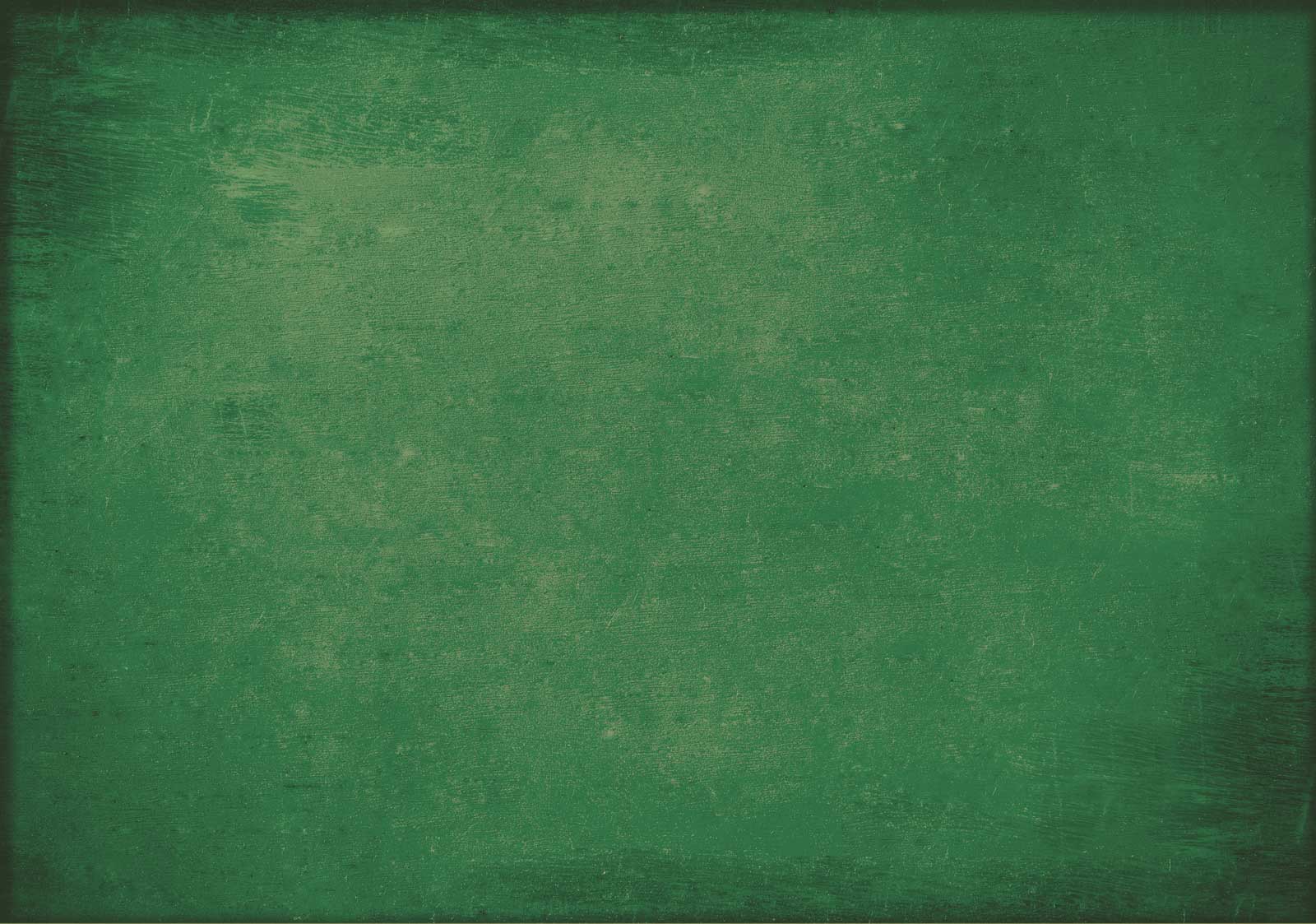 SAGE Journals
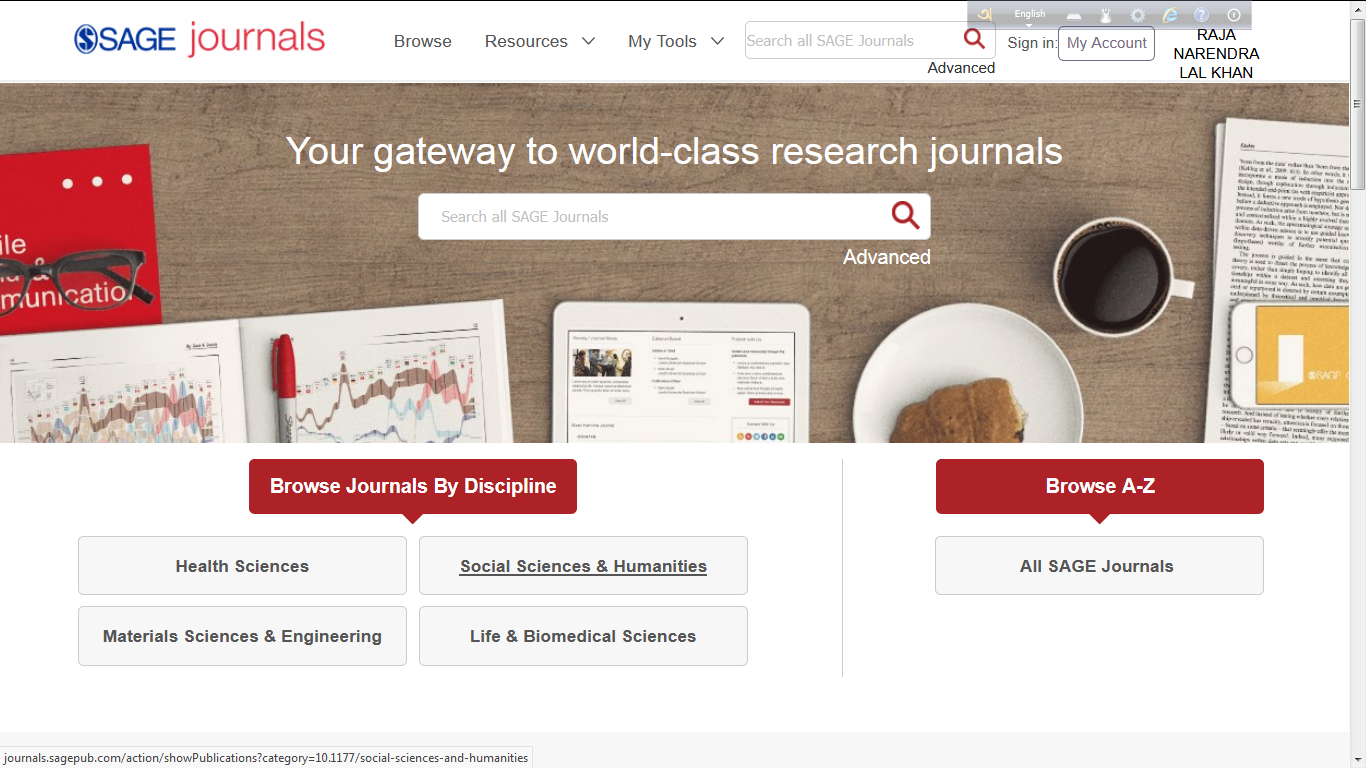 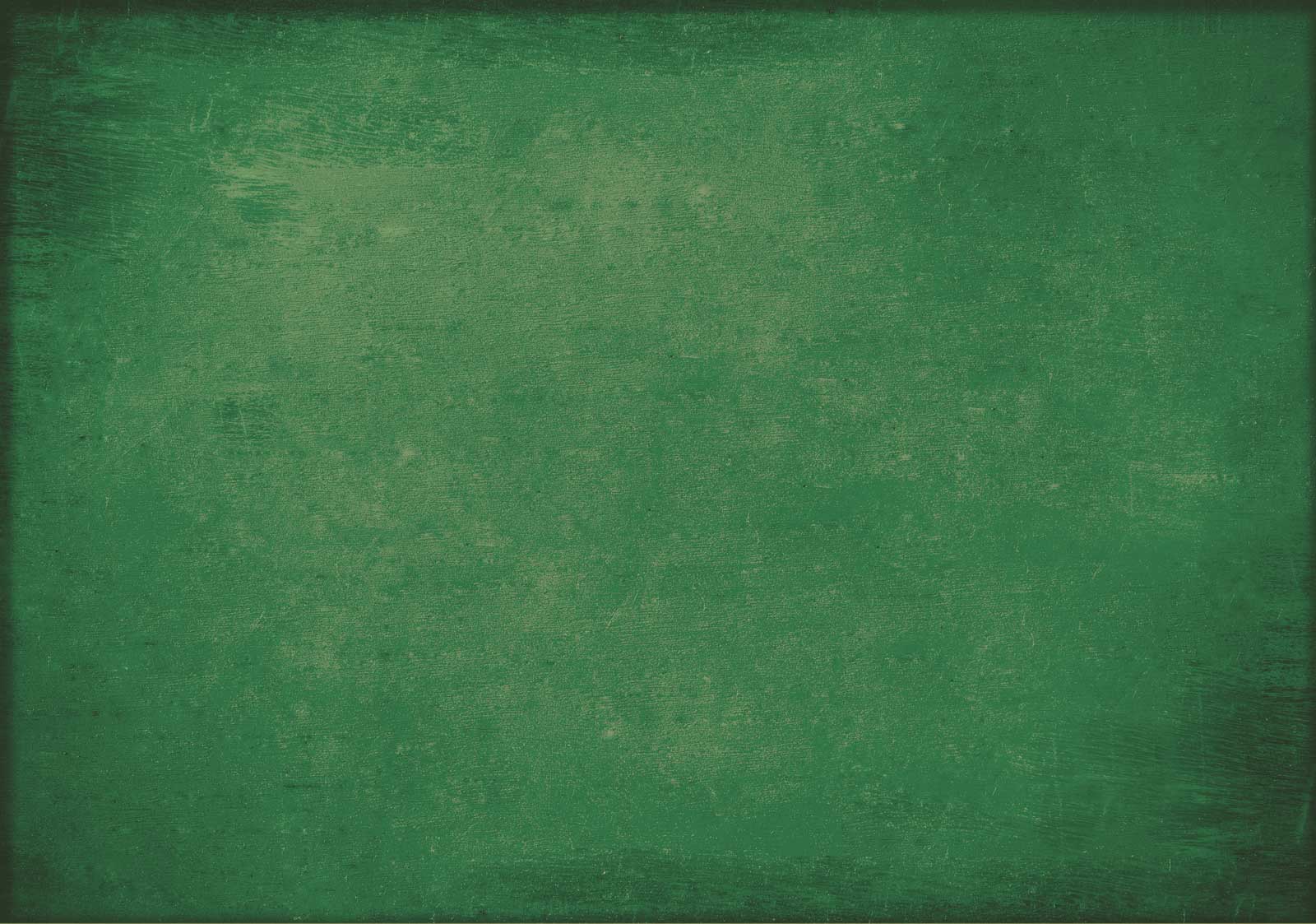 New Digital Library Interface (DSpace)
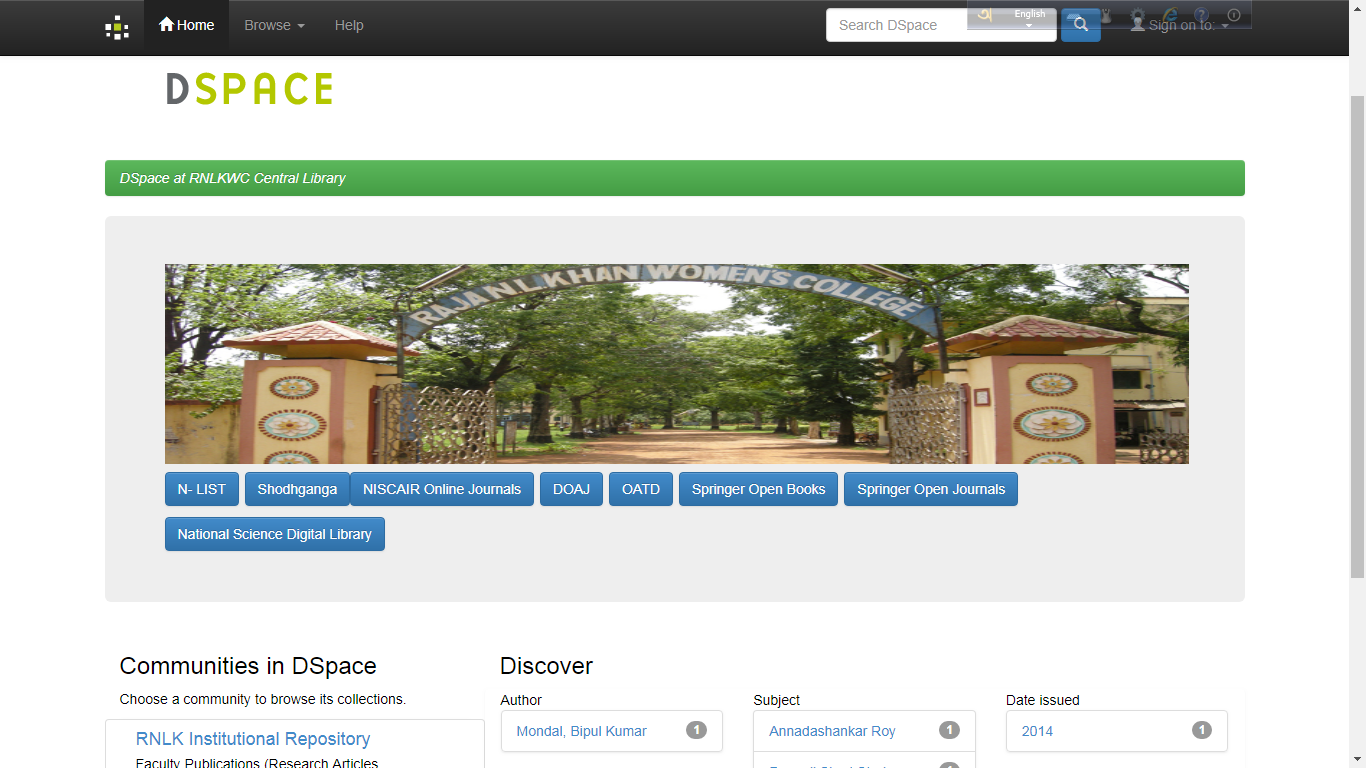 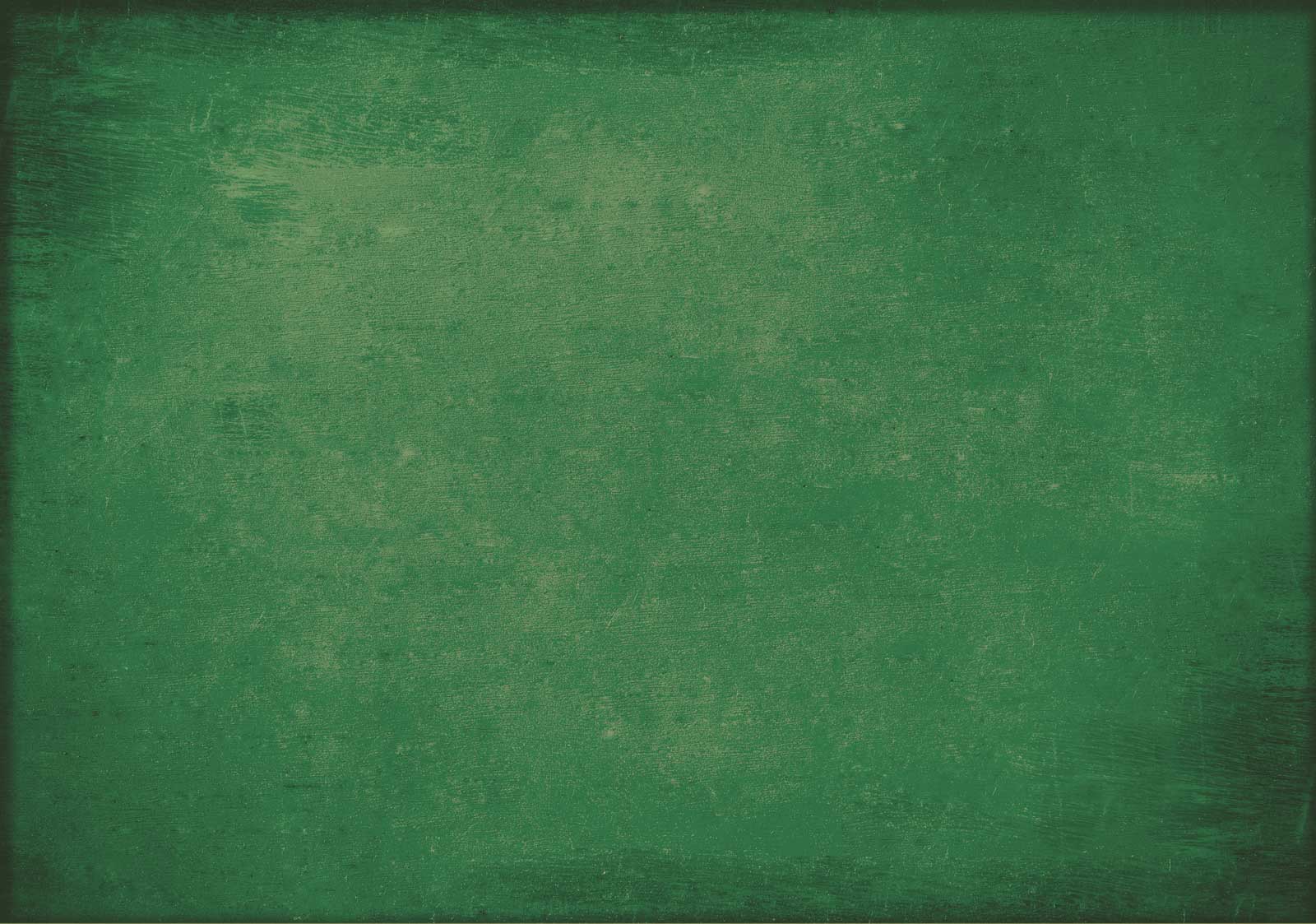 Institutional Digital Repository (GSDL)
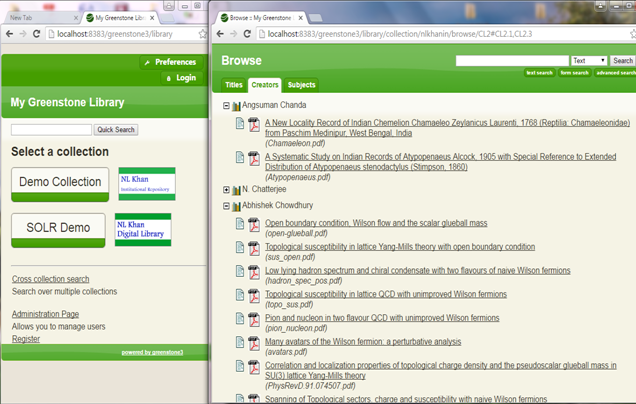 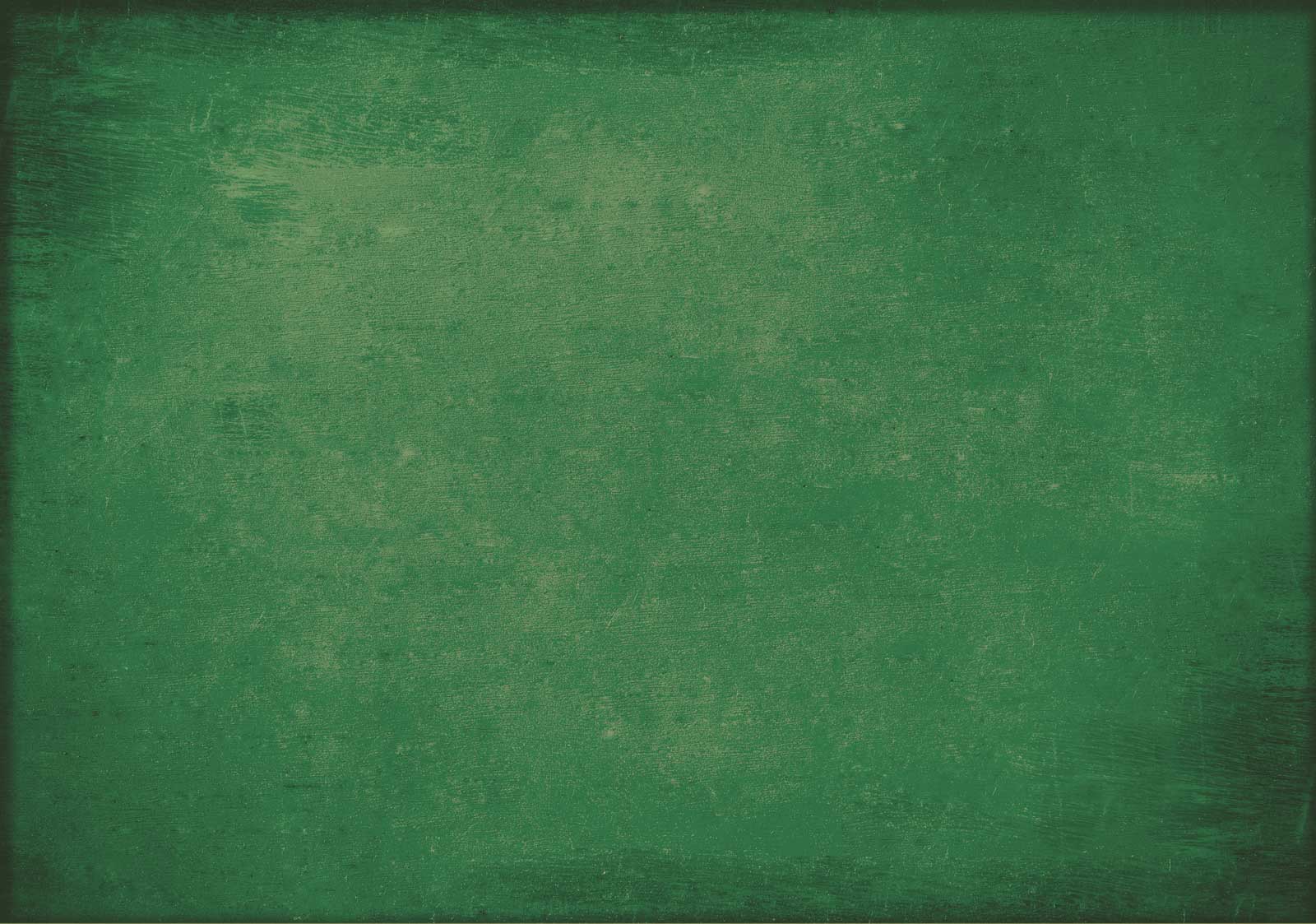 Book Talk
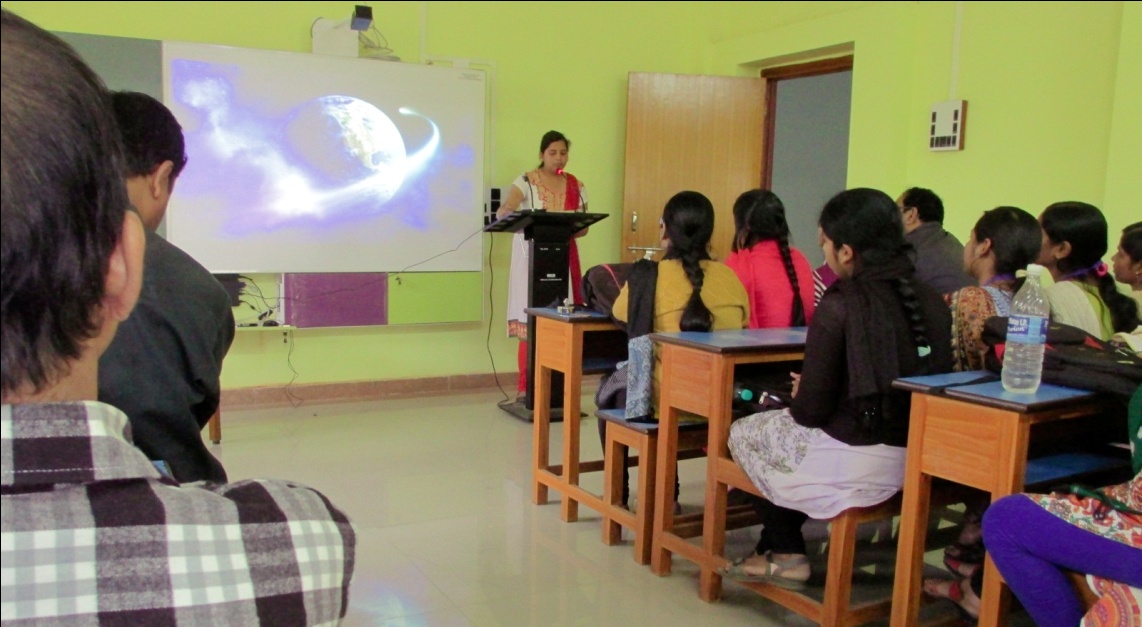 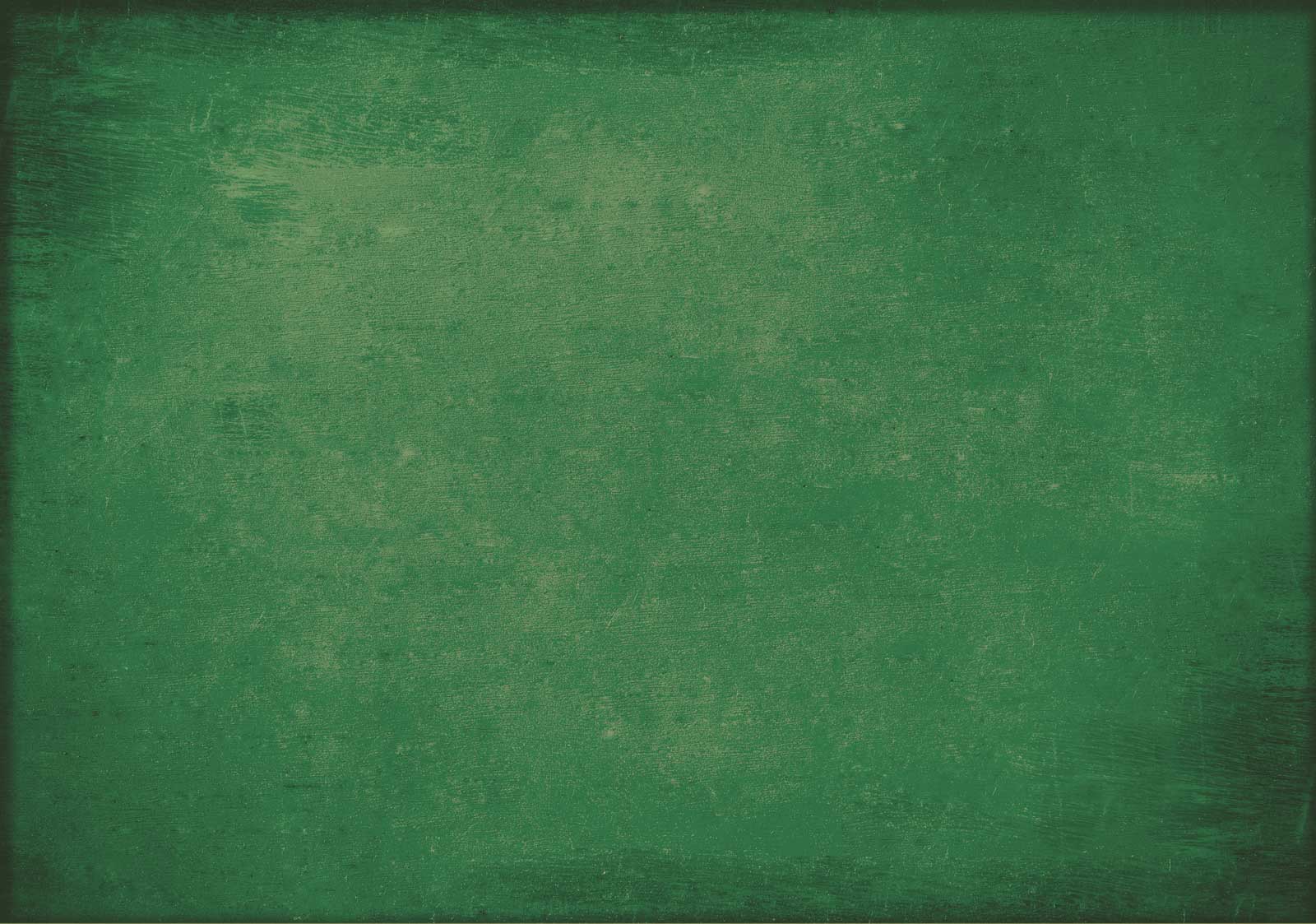 Progress of the Library in Last Five Years

Introduction of Open Access System for the students
Acquisition of more than 8000 books. 
Addition of 10 Journals, and 1 National News Paper.
Installation of a new server PC. 
Installation of Soul 2.0 & Open Source ILMS Koha
Installation of Digital Library Software DSpace
Hosting the new Web OPAC and MOPAC
Initiation of user portal to submit their Suggestions for Books and Journals 
Utilization of various Fund like CPE, DST, BSR, RUSA, PC Chandra Gyandhara etc.
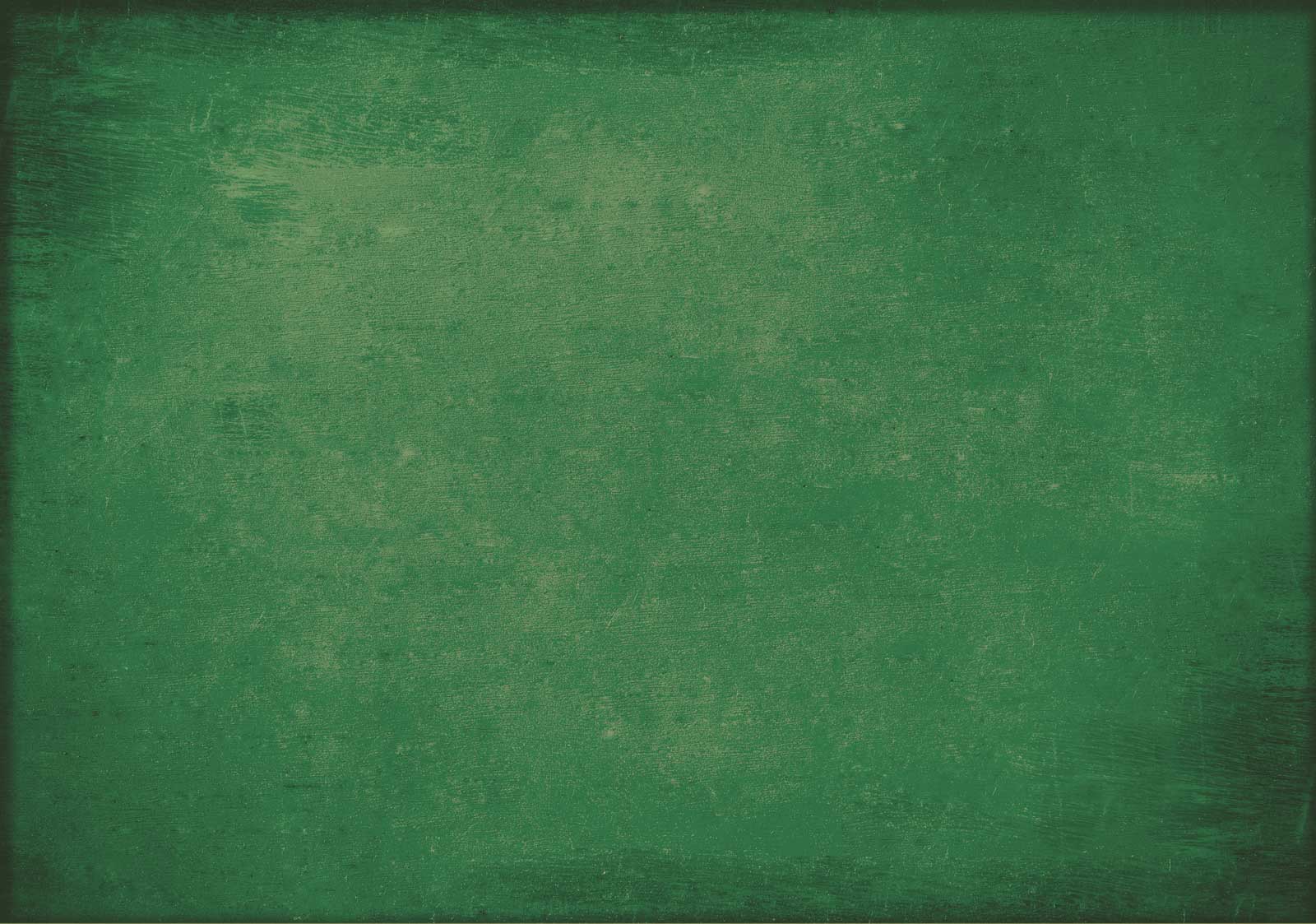 Progress of the Library … 

Expansion of the area of the Library.
Introduction of Wi-Fi facility in the Reading Room.
Introduction of new extension services like Book Talk and Book Exhibition.
More space for the users. Presently, almost 70% of the floor area of the Library is open for the student.
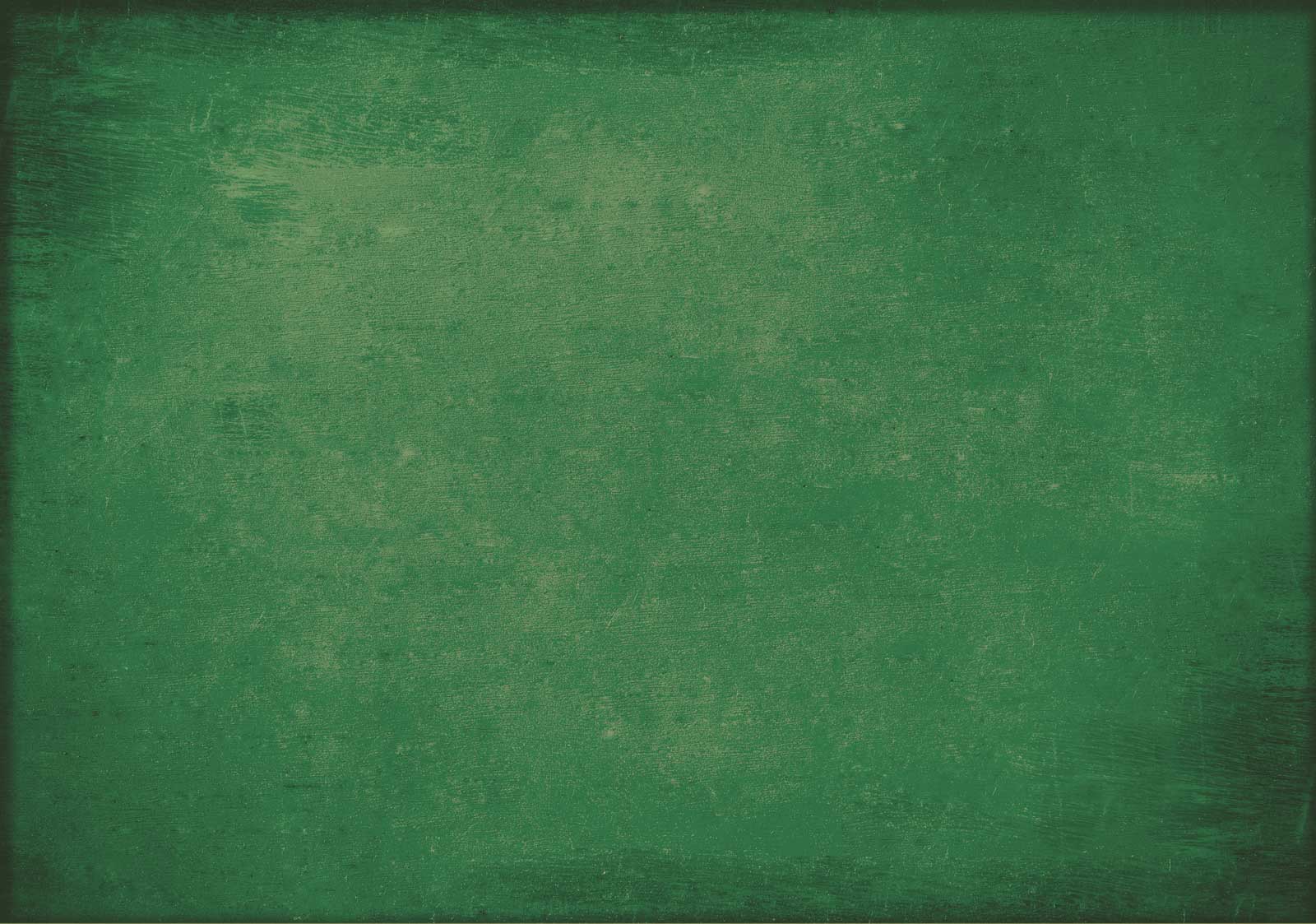 Time Series Data of Acquisition of Books
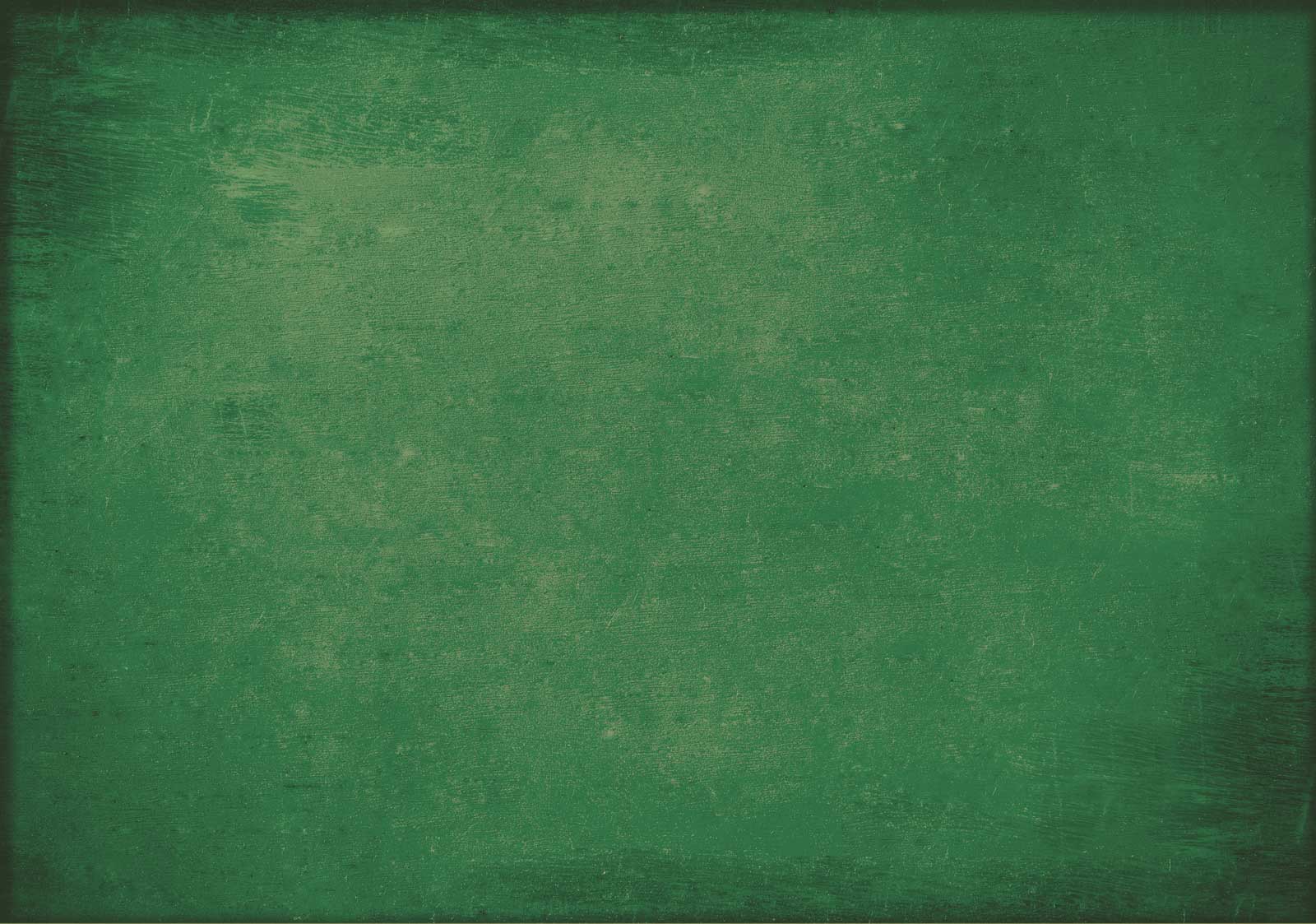 Year wise progress in Collection of Central Library
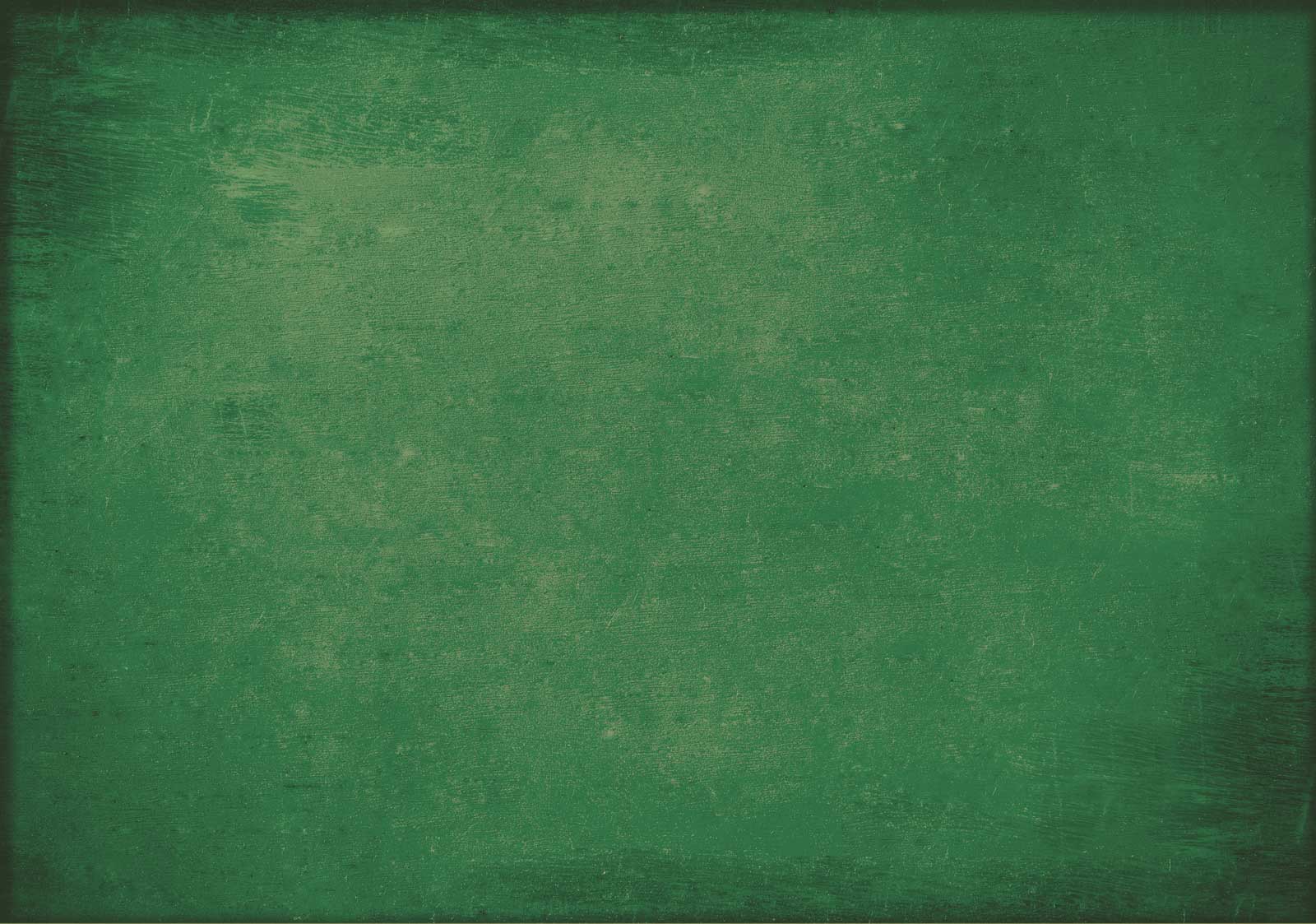 Usage Statistics of the Library

Transaction per day: 150
Average attendance in the Library per day: 235 (Students - 223, Teachers - 10, Non-teaching staff - 2)
Average No. of Books consulted in Reading Room per day: 75
Total Pages visited and downloaded on the Online Database NLIST during 2017-2018 is 20,000
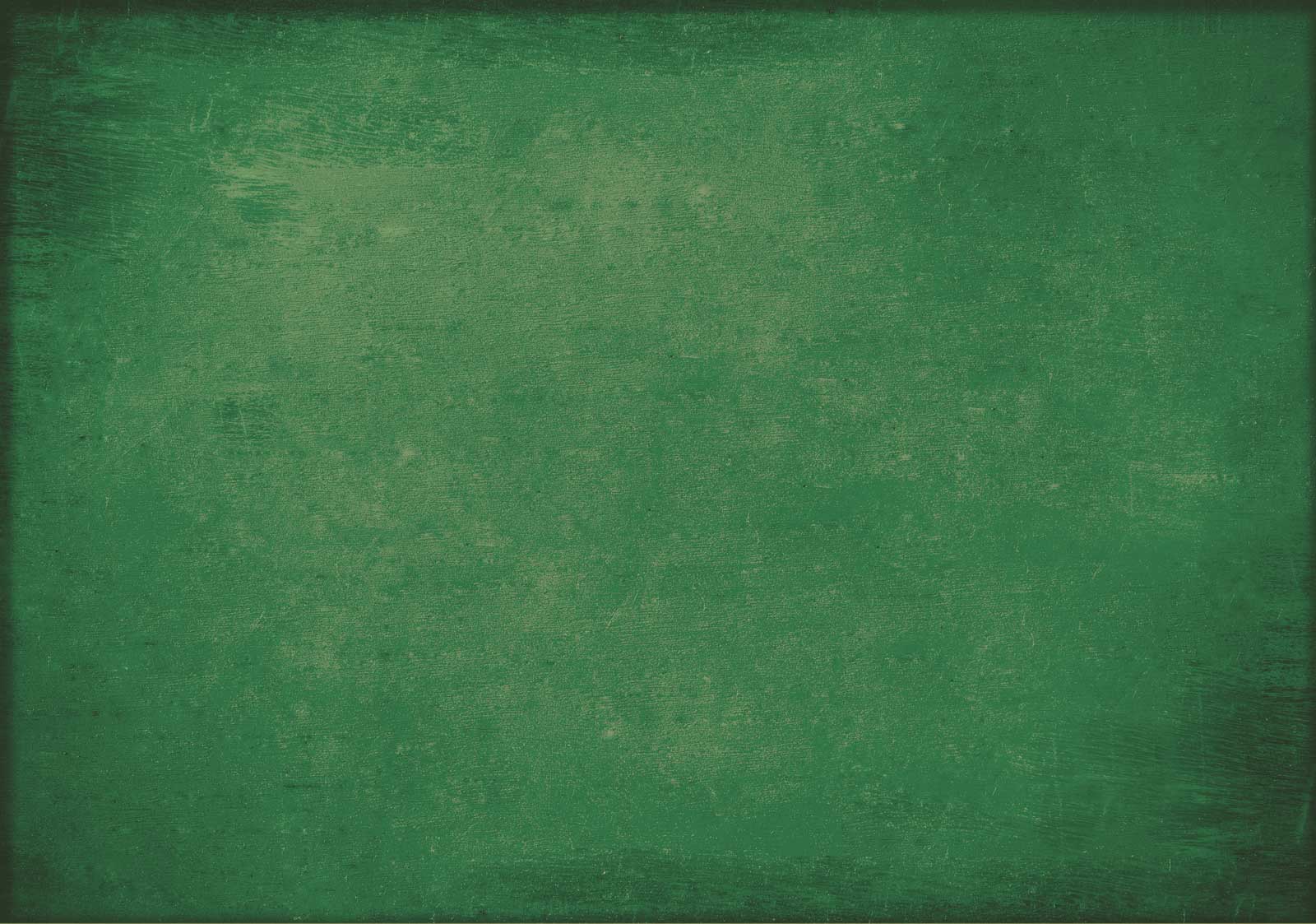 Future Plan

Digitization of old and rare books
Separate sections for PG students and Research Scholars
Separate E-Learning Laboratory
Application of RFID in Library System
Set up a environment friendly Green Library
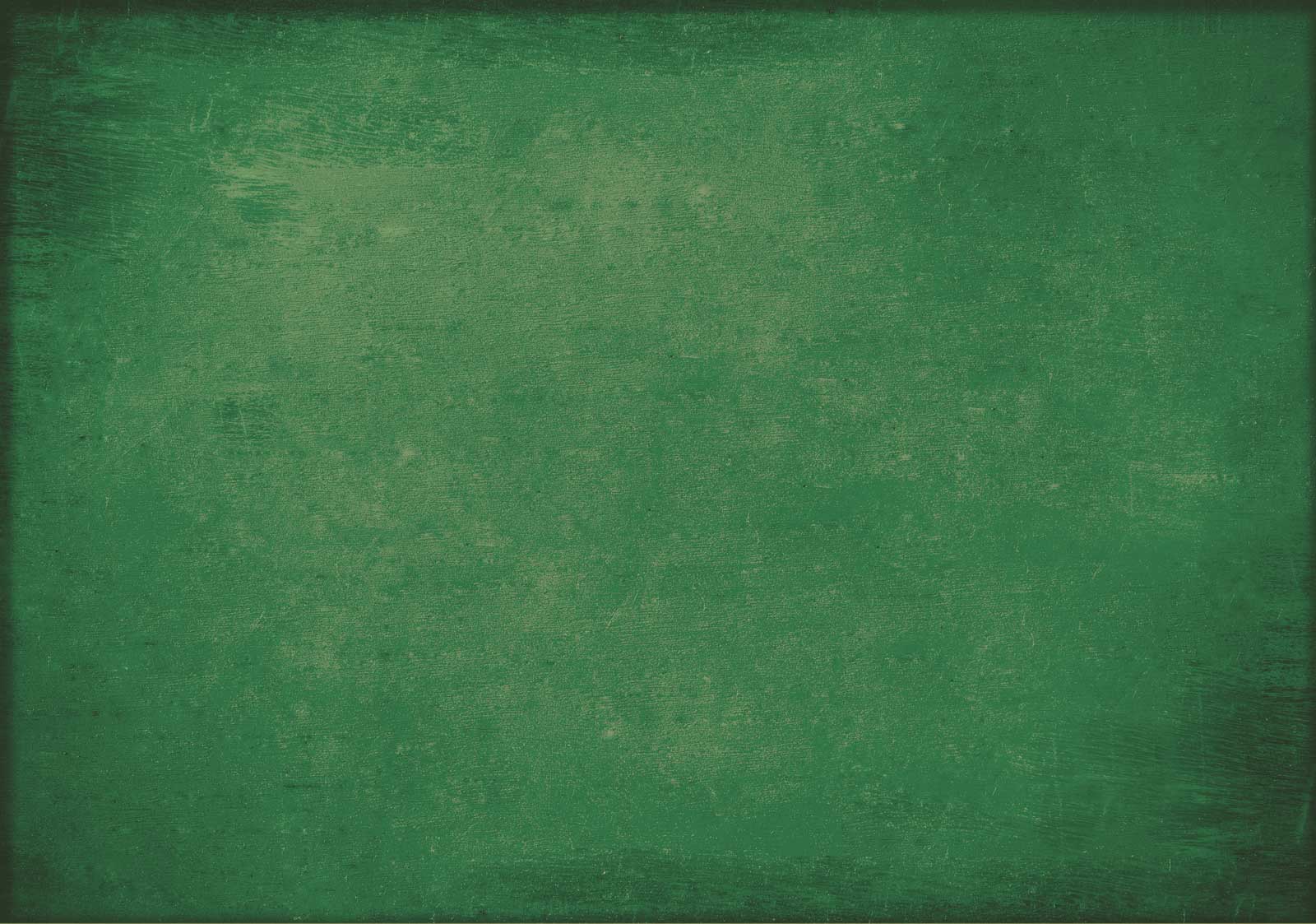 Library Committee
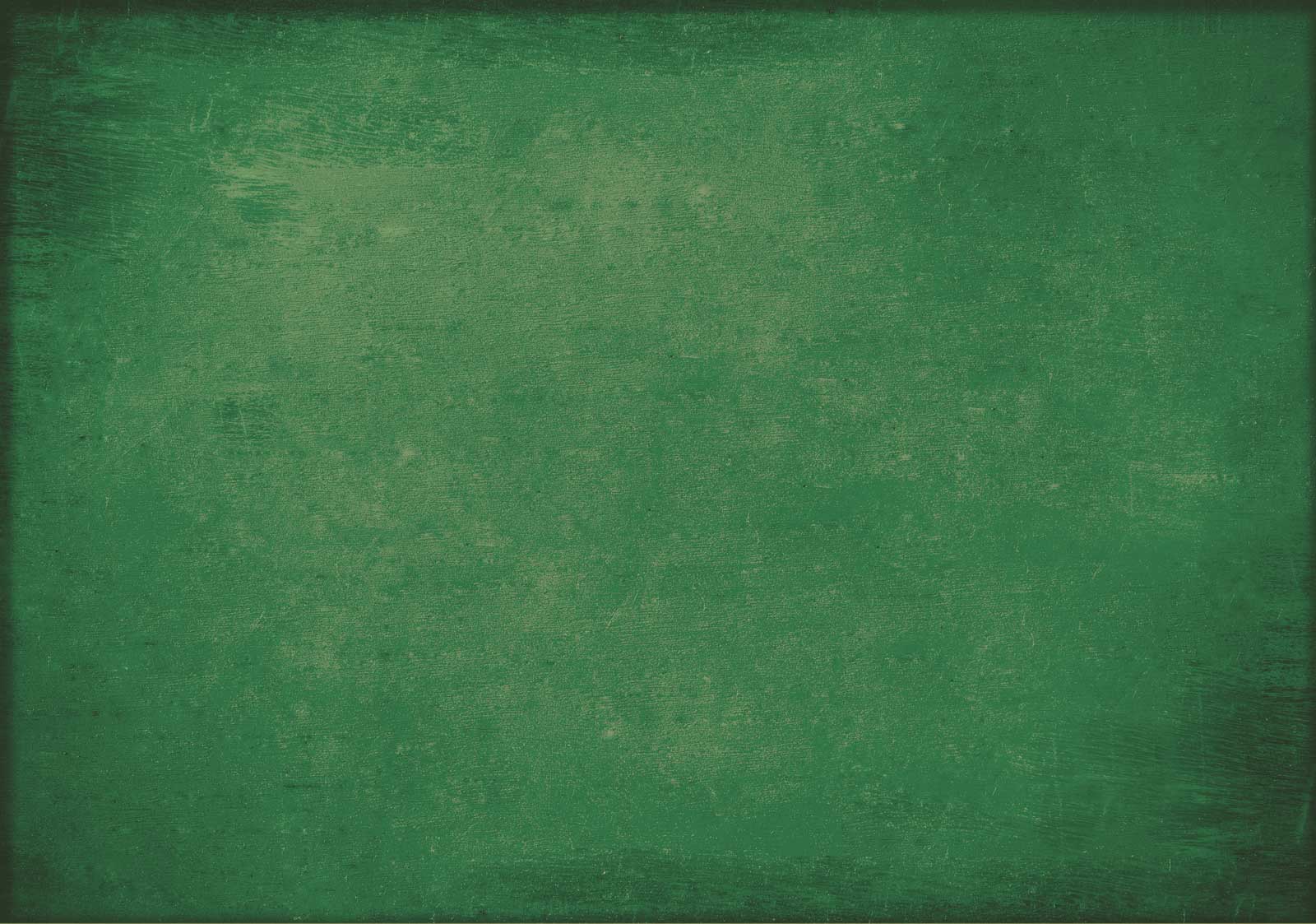 Our Team

Biswajit Adhikary, M.Sc., MLISc. Ph.D. (Librarian)
Mintu Kumar Bose, B.A., BLISc. (Library Clerk)
Susanta Kumar Roy, B.Sc. (Library Attendant)
Mita Das, H.S. (Casual Staff)
Upasana Gurung, B.A. (Casual Staff)
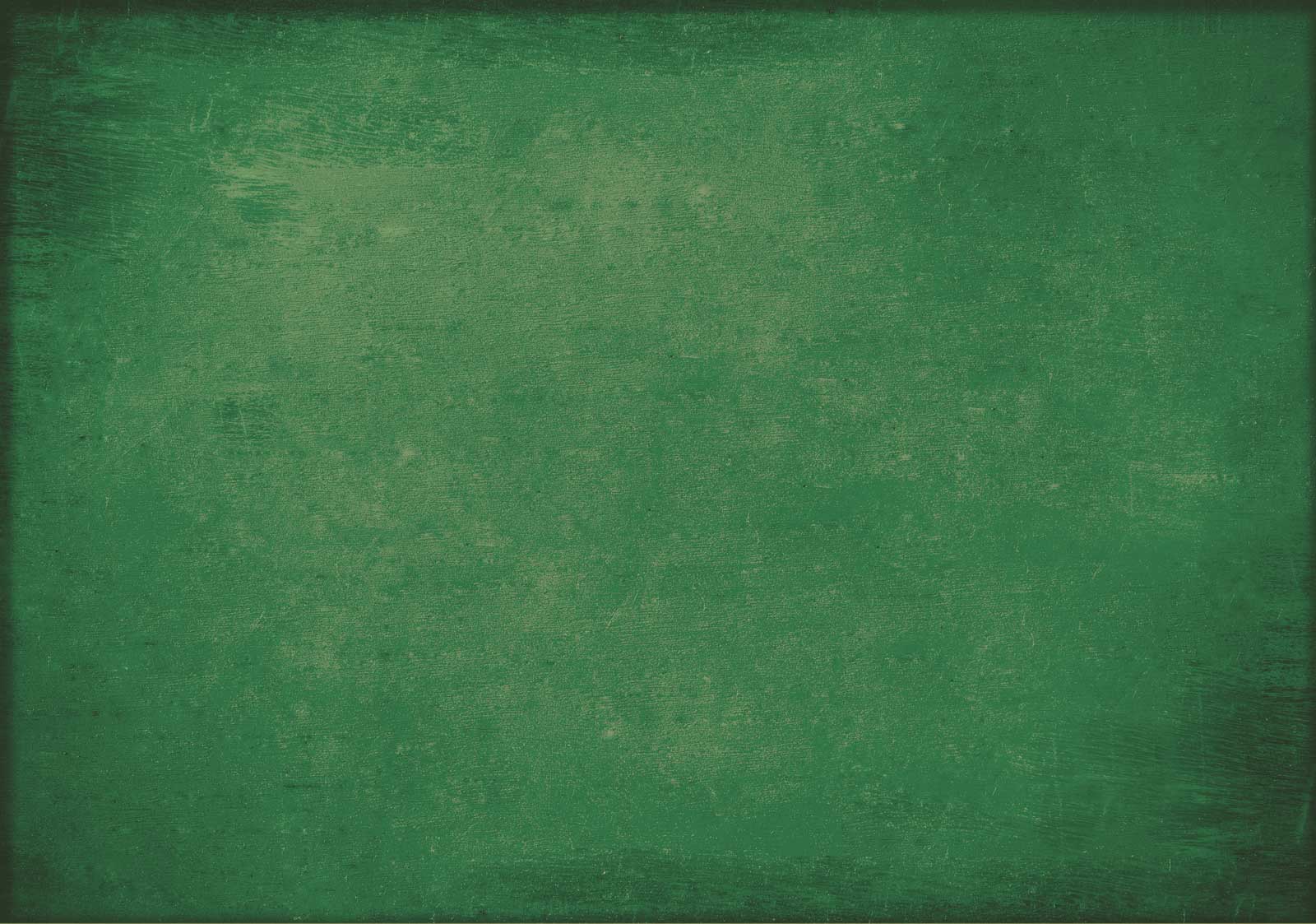 Thank You